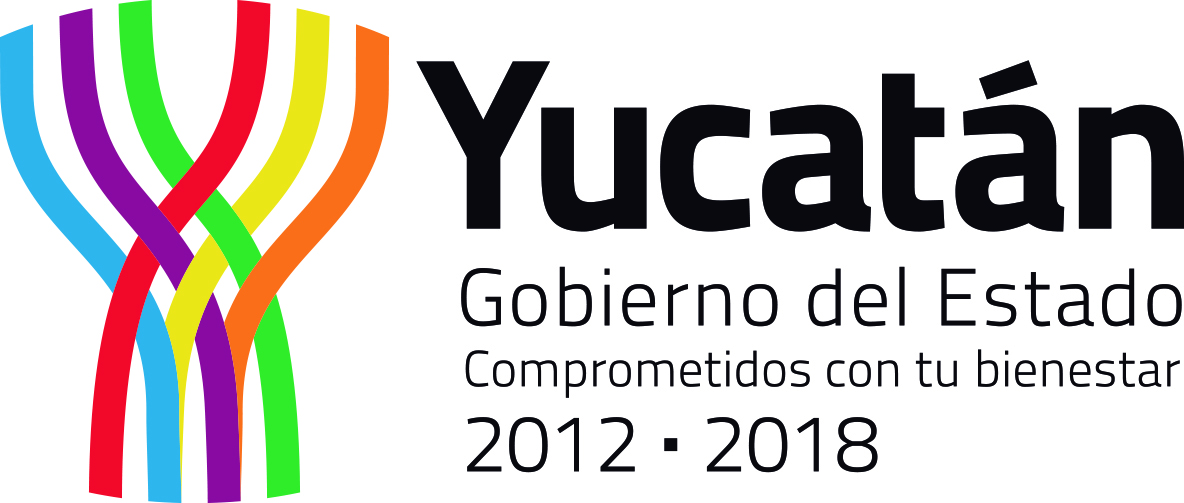 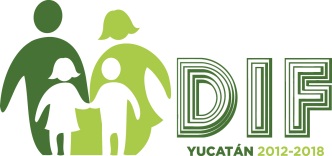 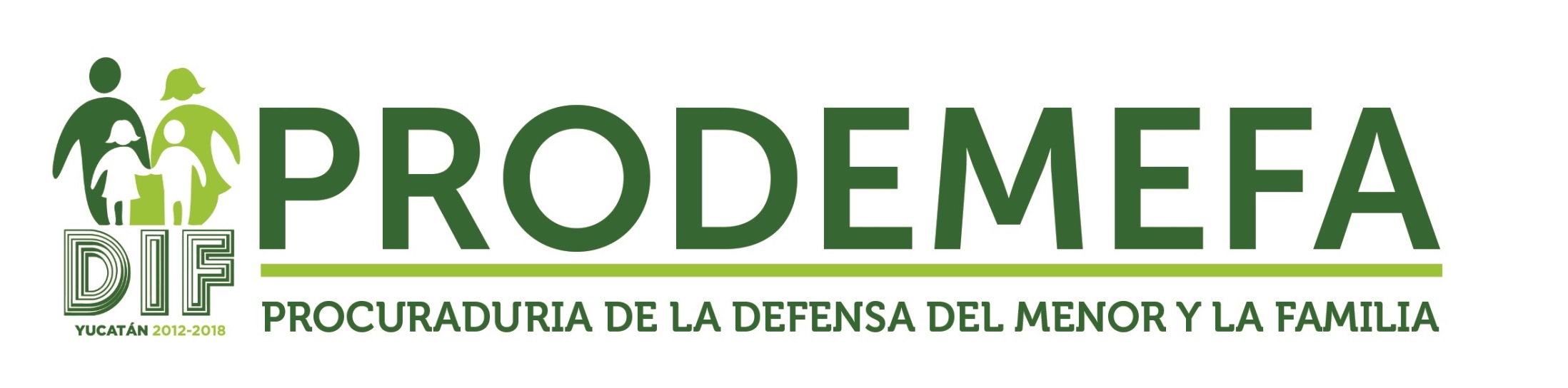 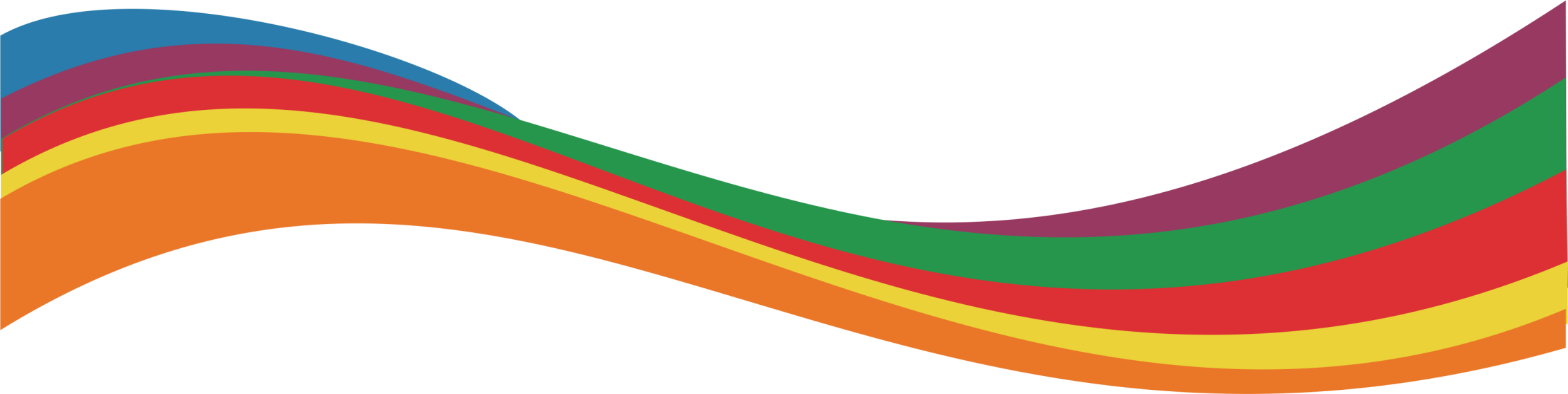 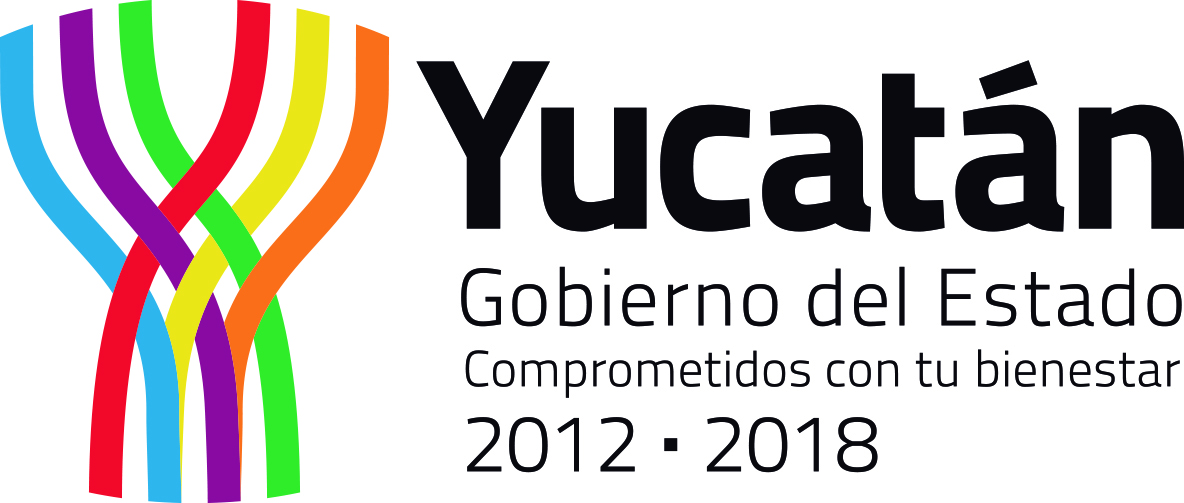 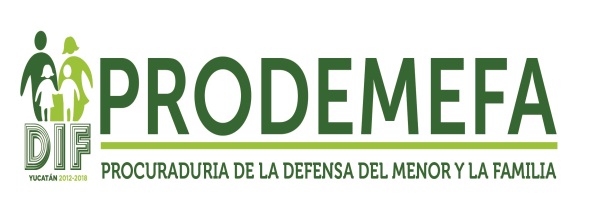 ORGANIGRAMA
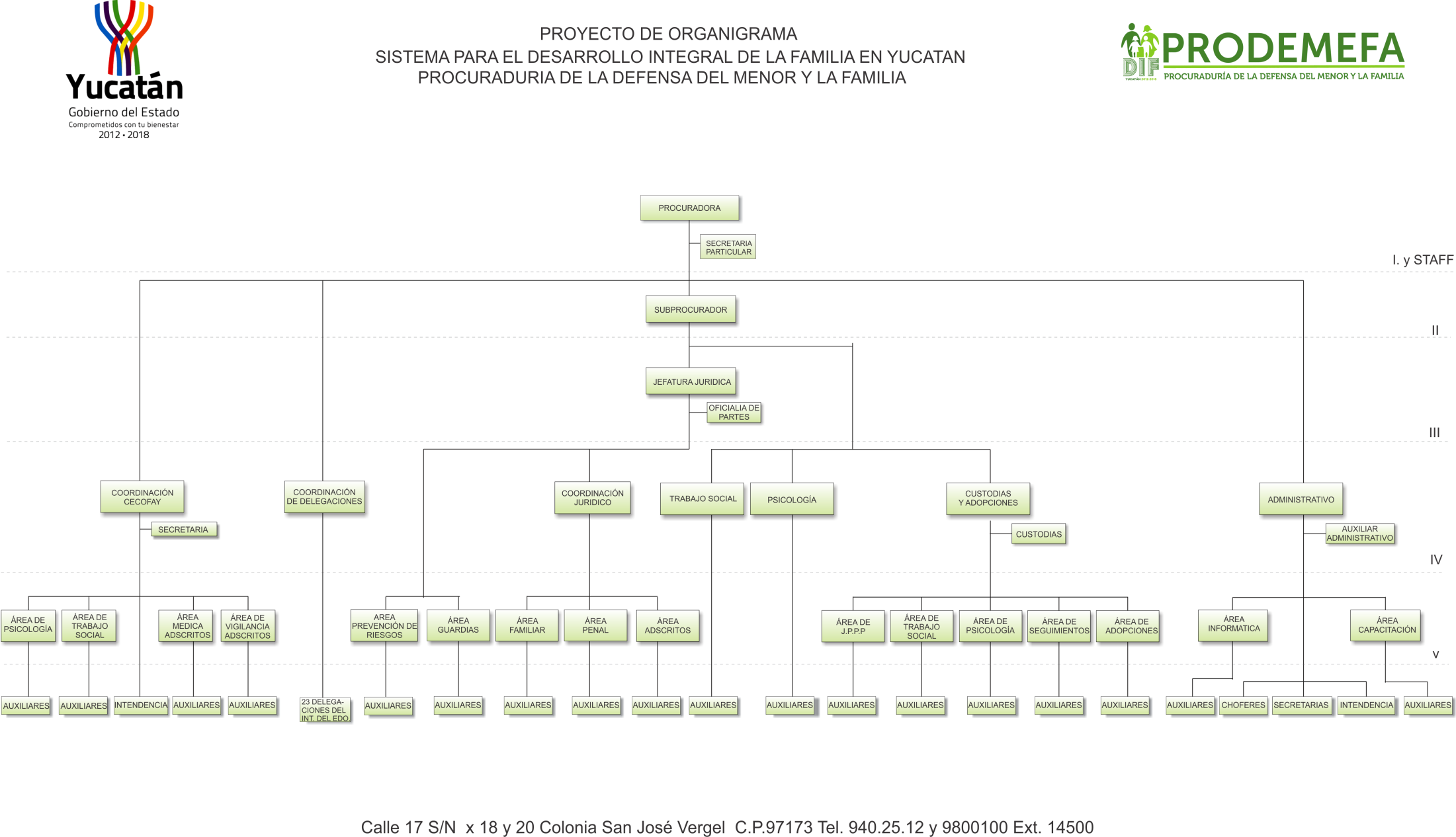 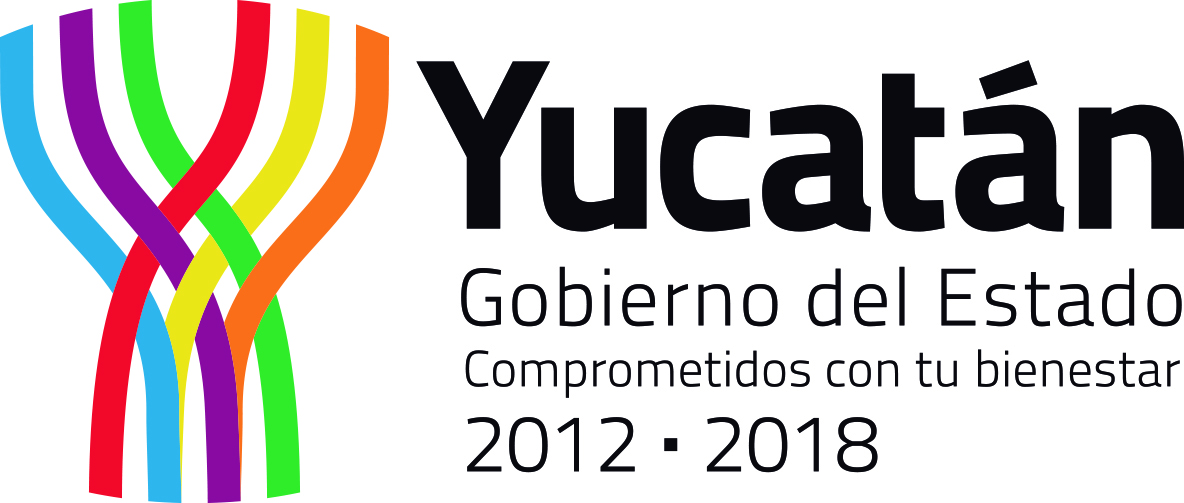 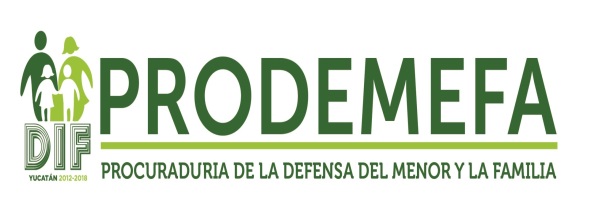 LEY GENERAL DE LOS DERECHOS DE NIÑAS, NIÑOS Y ADOLESCENTES 

Nueva Ley publicada en el Diario Oficial de la Federación 
el 4 de diciembre de 2014
Disposiciones Generales
La presente Ley es de orden público, interés social y observancia general en el territorio nacional
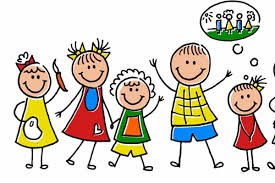 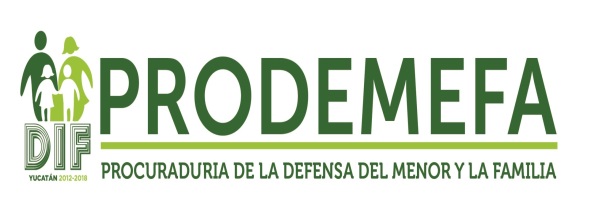 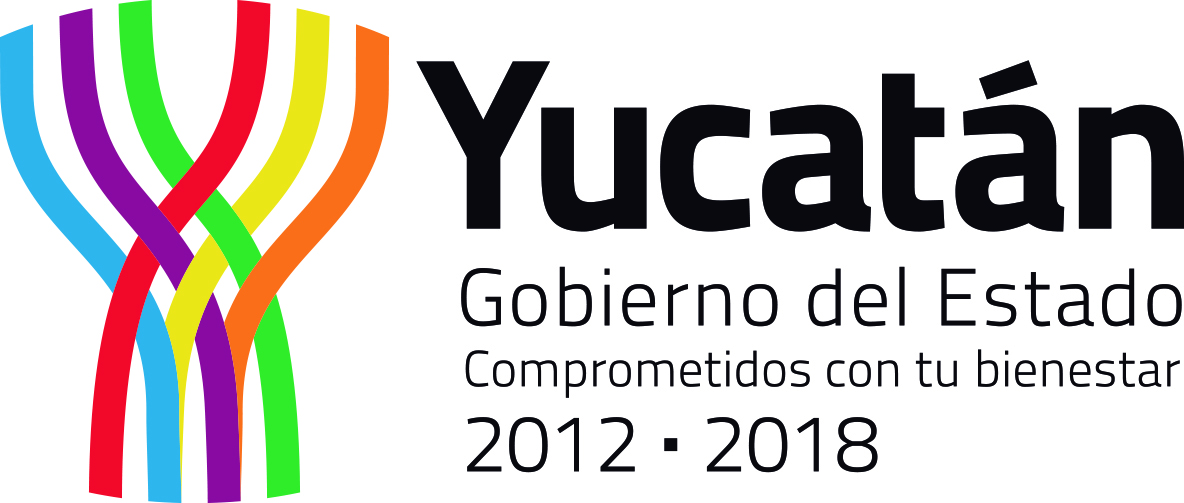 Objeto de la ley
I. Reconocer a niñas, niños y adolescentes como titulares de derechos.

 II. Garantizar el pleno ejercicio, respeto, protección y promoción de los derechos humanos de niñas, niños y adolescentes.

 III. Crear y regular la integración, organización y funcionamiento del Sistema Nacional de Protección Integral de los Derechos de Niñas, Niños y Adolescentes.

 IV. Establecer los principios rectores y criterios que orientarán la política nacional en materia de derechos de niñas, niños y adolescentes.

V. Establecer las bases generales para la participación de los sectores privado y social en las acciones tendentes a garantizar la protección y el ejercicio de los derechos de niñas, niños y adolescentes.
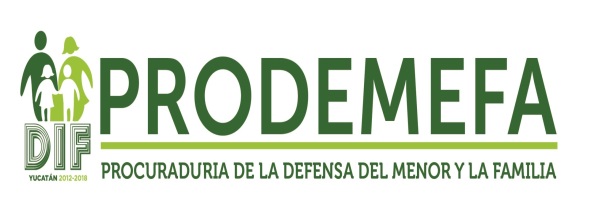 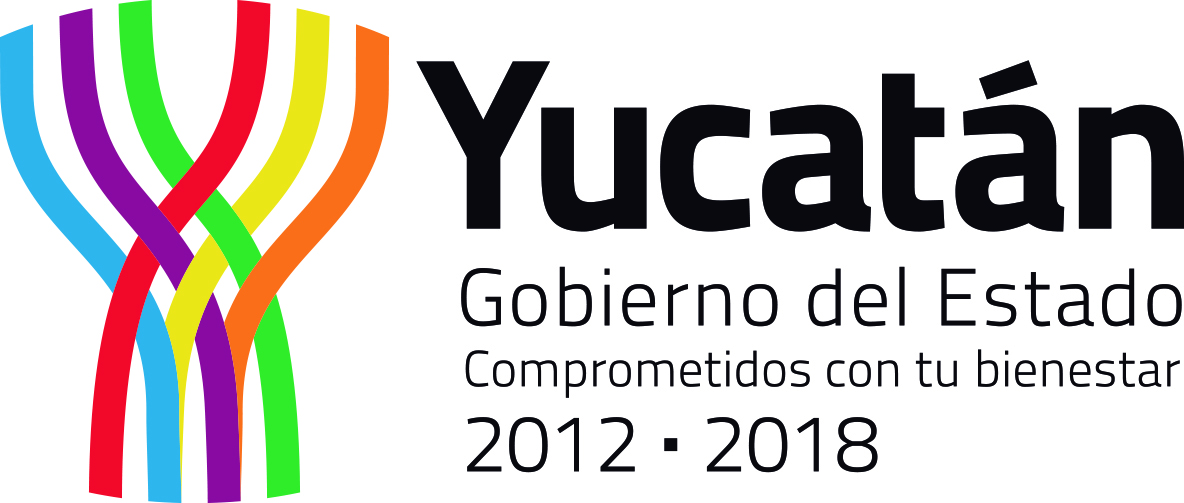 Articulo 2.-   …el interés superior de la niñez deberá ser considerado de manera primordial en la toma de decisiones sobre una cuestión debatida que involucre niñas, niños y adolescentes. 

Cuando se presenten diferentes interpretaciones, se elegirá la que satisfaga de manera más efectiva este principio rector. 

Cuando se tome una decisión que afecte a niñas, niños o adolescentes, en lo individual o colectivo, se deberán evaluar y ponderar las posibles repercusiones a fin de salvaguardar su interés superior y sus garantías procesales.
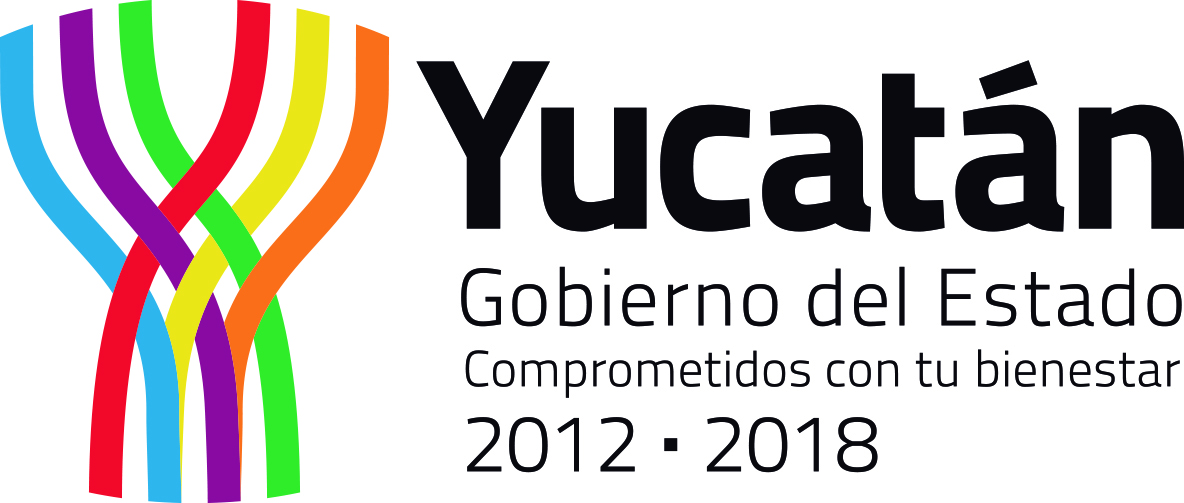 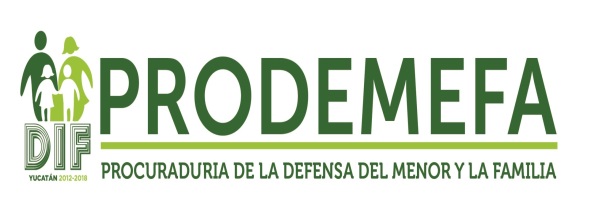 Articulo 4.- Para los efectos de esta Ley, se entenderá por: 

I…
XVII. Procuradurías de Protección: La Procuraduría Federal de Protección de Niñas, Niños y Adolescentes y las procuradurías de protección de niñas, niños y adolescentes de cada entidad federativa; 
…
XX. Protección Integral: Conjunto de mecanismos que se ejecuten en los tres órdenes de gobierno con el fin de garantizar de manera universal y especializada en cada una de las materias relacionadas con los derechos humanos de niñas, niños y adolescentes de conformidad con los principios rectores de esta Ley, la Constitución Política de los Estados Unidos Mexicanos y los tratados internacionales de los que el Estado mexicano forma parte;
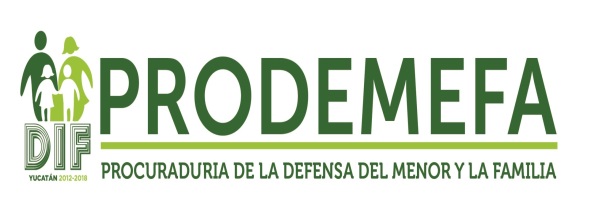 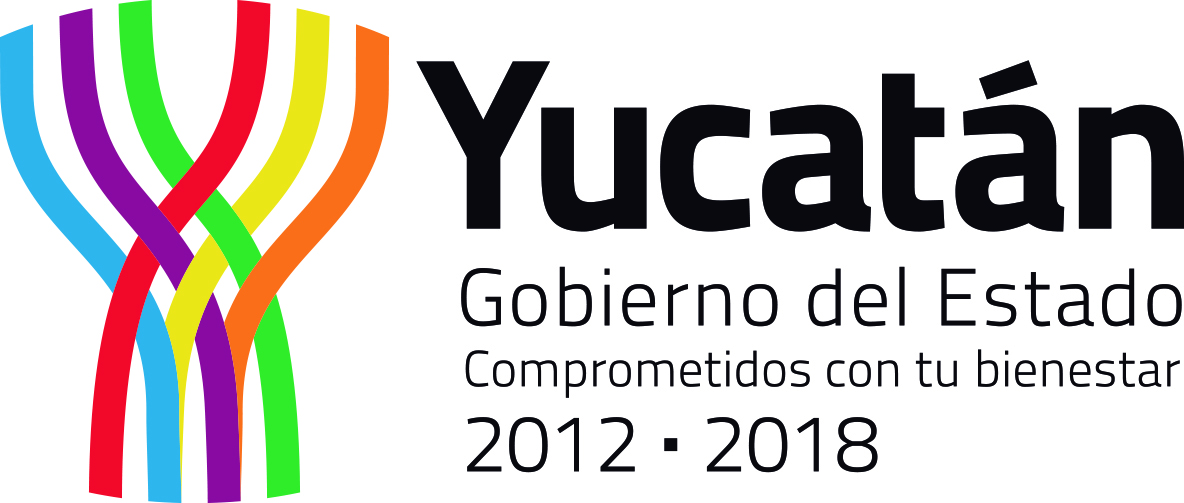 XXI. Representación Coadyuvante: El acompañamiento de niñas, niños y adolescentes en los procedimientos jurisdiccionales y administrativos, que de manera oficiosa, quedará a cargo de las Procuradurías de Protección, conforme a sus respectivos ámbitos de competencia, sin perjuicio de la intervención que corresponda al Ministerio Público; 

XXII. Representación Originaria: La representación de niñas, niños y adolescentes a cargo de quienes ejerzan la patria potestad o tutela, de conformidad con lo dispuesto en esta Ley y demás disposiciones aplicables; 

XXIII. Representación en Suplencia: La representación de niñas, niños y adolescentes a cargo de las Procuradurías de Protección, conforme a sus respectivos ámbitos de competencia, sin perjuicio de la intervención que corresponda al Ministerio Público;
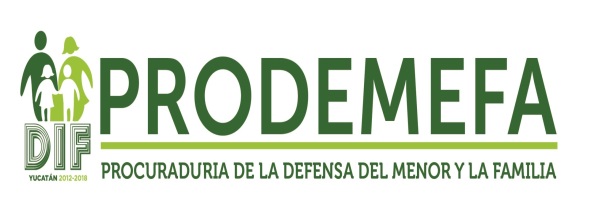 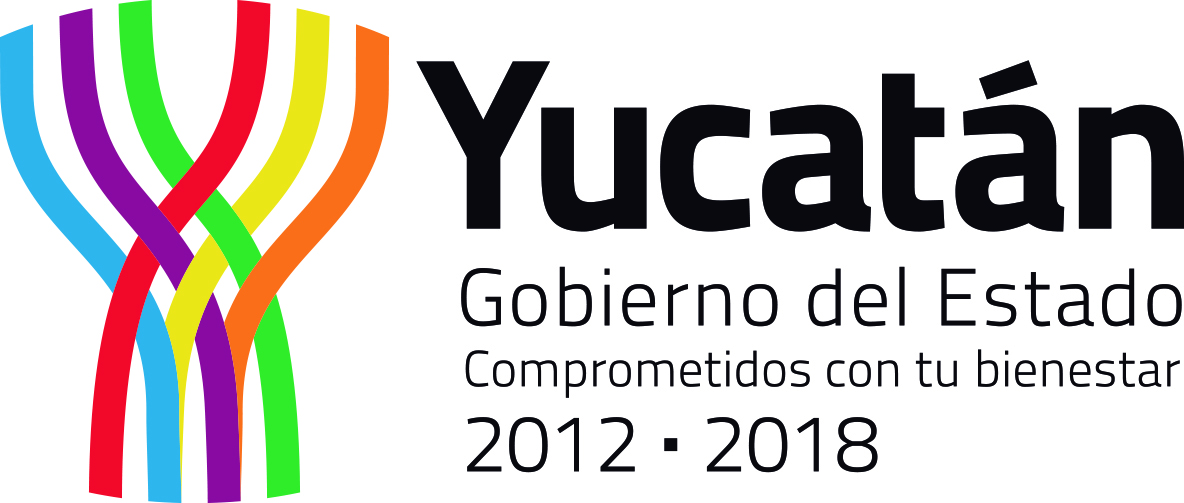 Articulo 5.

Son niñas y niños los menores de doce años, y adolescentes las personas de entre doce años cumplidos y menos de dieciocho años de edad. 

Cuando exista la duda de si se trata de una persona mayor de dieciocho años de edad, se presumirá que es adolescente. Cuando exista la duda de si se trata de una persona mayor o menor de doce años, se presumirá que es niña o niño.
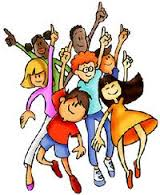 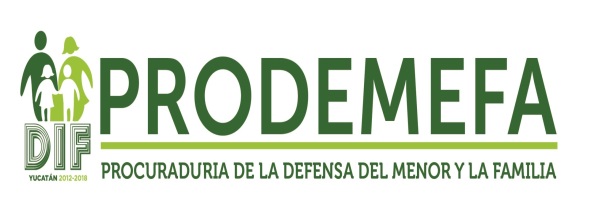 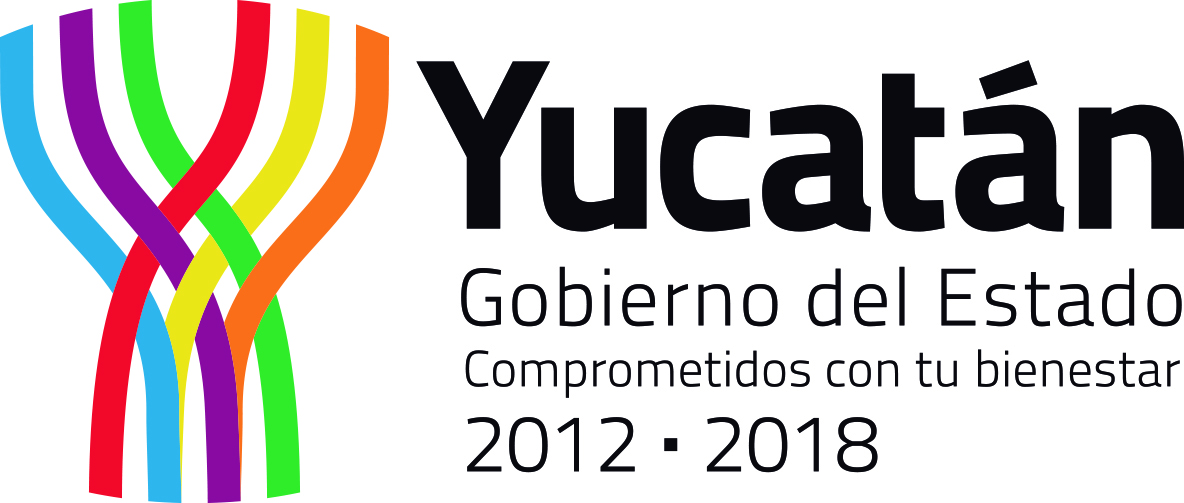 Principios rectores.
Artículo 6.-…
I. El interés superior de la niñez; 
II. La universalidad, interdependencia, indivisibilidad, progresividad e integralidad de los derechos de niñas, niños y adolescentes
III. La igualdad sustantiva; 
IV. La no discriminación; 
V. La inclusión; 
VI. El derecho a la vida, a la supervivencia y al desarrollo; 
VII. La participación; 
VIII. La interculturalidad; 
IX. La corresponsabilidad de los miembros de la familia, la sociedad y las autoridades; 
X. La transversalidad en la legislación, políticas públicas, actividades administrativas, económicas y culturales; 
XI. La autonomía progresiva; 
XII. El principio pro persona; 
XIII. El acceso a una vida libre de violencia, y 
XIV. La accesibilidad.
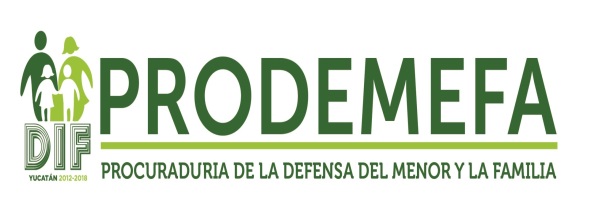 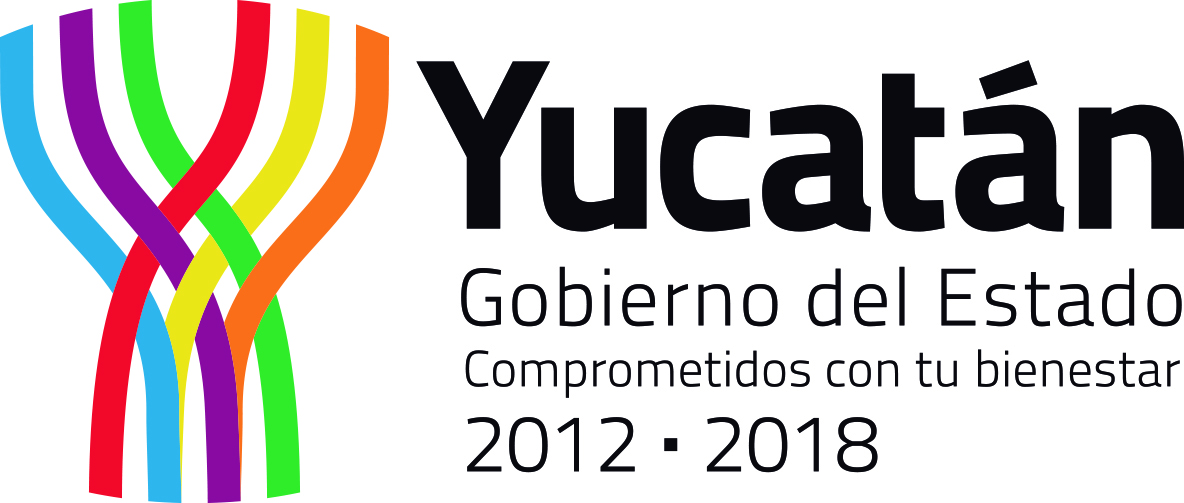 Artículo 10.- En la aplicación de la presente Ley se tomarán en cuenta las condiciones particulares de niñas, niños y adolescentes en los diferentes grupos de población, a fin de proteger el ejercicio igualitario de todos sus derechos. 
Las autoridades de todos los niveles, en el ámbito de sus respectivas competencias, adoptarán medidas de protección especial de derechos de niñas, niños y adolescentes que se encuentren en situación de vulnerabilidad por circunstancias específicas de carácter socioeconómico, alimentario, psicológico, físico, discapacidad, identidad cultural, origen étnico o nacional, situación migratoria o apatridia, o bien, relacionadas con aspectos de género, preferencia sexual, creencias religiosas o prácticas culturales, u otros que restrinjan o limiten el ejercicio de sus derechos. 
Artículo 11. Es deber de la familia, la comunidad a la que pertenecen, del Estado y, en general, de todos los integrantes de la sociedad, el respeto y el auxilio para la protección de derechos de niñas, niños y adolescentes, así como garantizarles un nivel adecuado de vida.
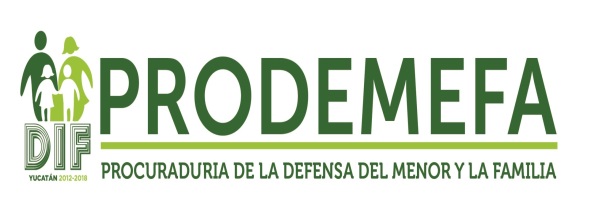 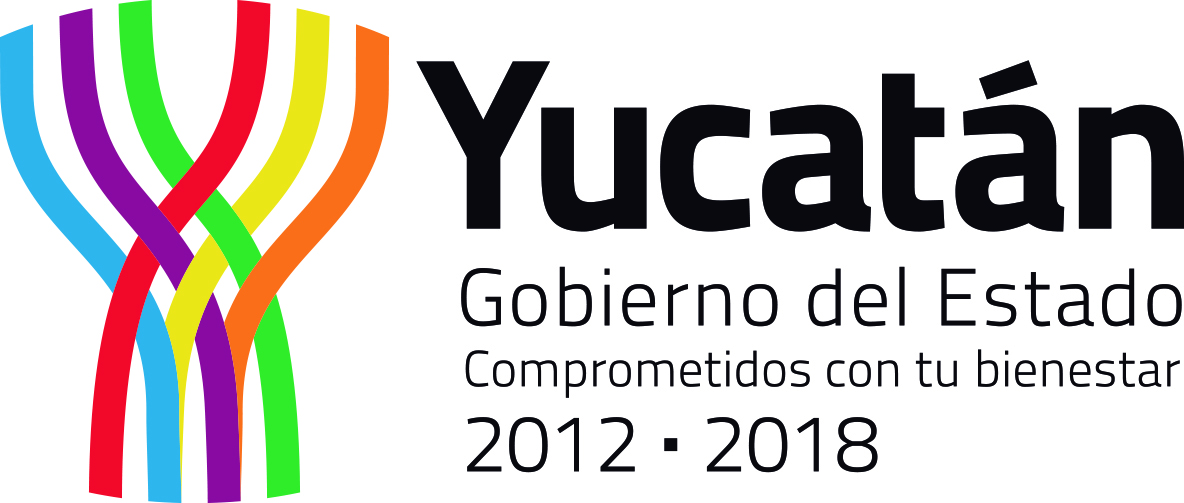 Artículo 12. Es obligación de toda persona que tenga conocimiento de casos de niñas, niños y adolescentes que sufran o hayan sufrido, en cualquier forma, violación de sus derechos, hacerlo del conocimiento inmediato de las autoridades competentes, de manera que pueda seguirse la investigación correspondiente y, en su caso, instrumentar las medidas cautelares, de protección y de restitución integrales procedentes en términos de las disposiciones aplicables.  (contemplado como DENUNCIA POPULAR en la Ley de Derechos de Niñas, Niños y Adolescentes del Estado de Yucatán.)
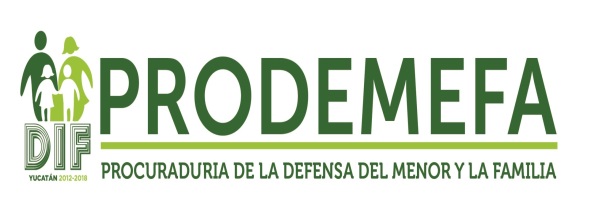 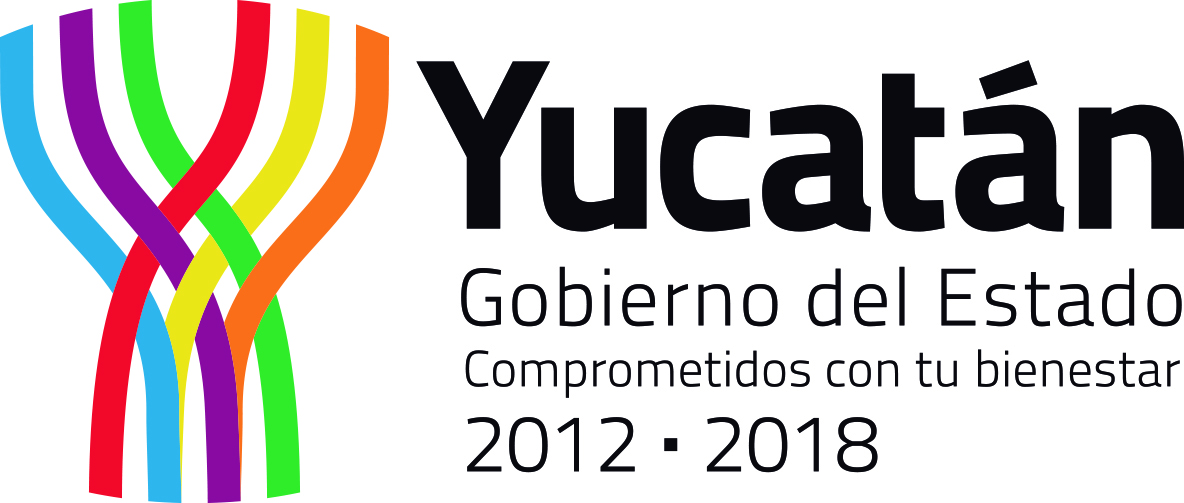 Capítulo Décimo Octavo
 
Del Derecho a la Seguridad Jurídica y al Debido Proceso
Niñas, niños y adolescentes gozan de los derechos y garantías de seguridad jurídica y debido proceso establecidos en la Constitución Política de los Estados Unidos Mexicanos, los tratados internacionales, esta Ley y demás disposiciones aplicables.
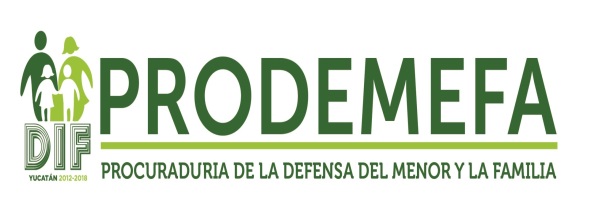 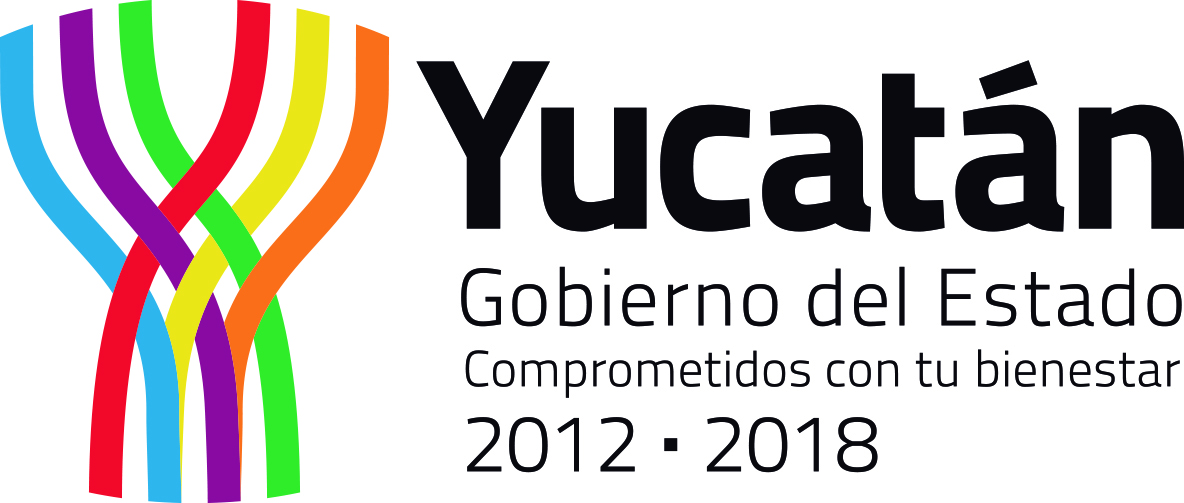 Articulo 83.- Las autoridades que sustancien procedimientos de carácter jurisdiccional o administrativo o que realicen cualquier acto de autoridad en los que estén relacionados niñas, niños o adolescentes estarán obligadas a observar, cuando menos a: 

I. Garantizar la protección y prevalencia del interés superior de la niñez.
II. Garantizar el ejercicio de los derechos de niñas, niños y adolescentes.
III. Proporcionar información clara, sencilla y comprensible para las niñas, niños y adolescentes sobre el procedimiento judicial o administrativo de que se trate y la importancia de su participación en el mismo, incluyendo, en su caso, formatos accesibles de fácil comprensión y lectura para niñas, niños y adolescentes con discapacidad;  
IV. Implementar mecanismos de apoyo al presentar una denuncia, participar en una investigación o en un proceso judicial;
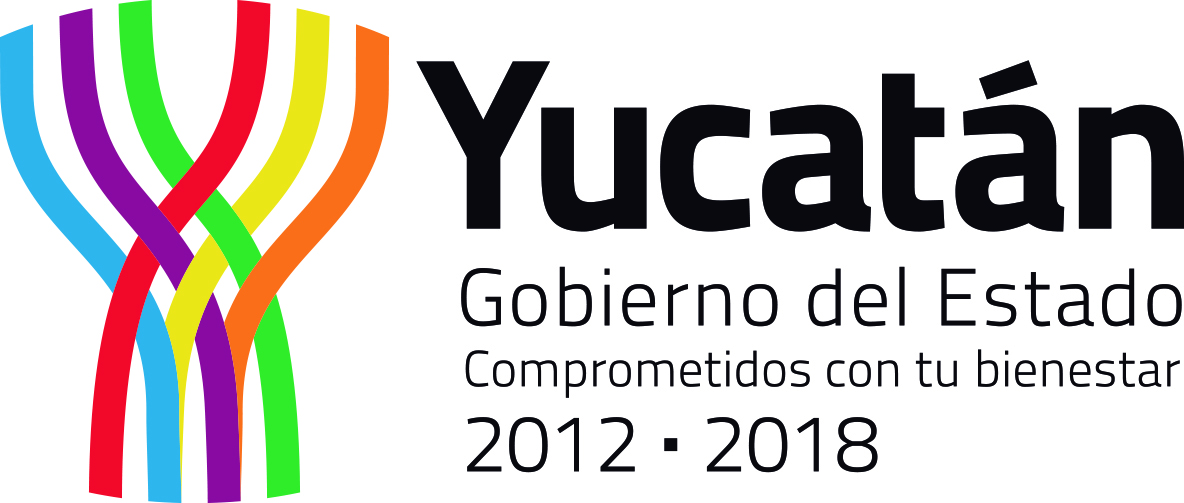 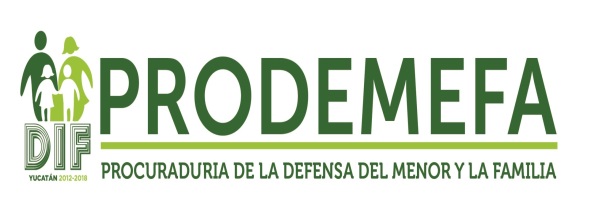 V. Garantizar el derecho de niñas, niños y adolescentes a ser representados en términos de la presente Ley, así como información sobre las medidas de protección disponibles; 
VI. Proporcionar asistencia de profesionales especializados cuando la naturaleza del procedimiento lo requiera; 
VII. Proporcionar la asistencia de un traductor o intérprete; 
VIII. Antes de citar a una niña, niño o adolescente a alguna audiencia, considerar su edad, madurez, estado psicológico, así como cualquier otra condición específica; 
IX. Garantizar el acompañamiento de quien ejerza sobre ellos la patria potestad, tutela, guarda o custodia durante la sustanciación de todo el procedimiento, salvo disposición judicial en contrario;
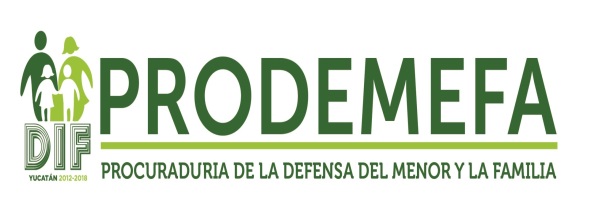 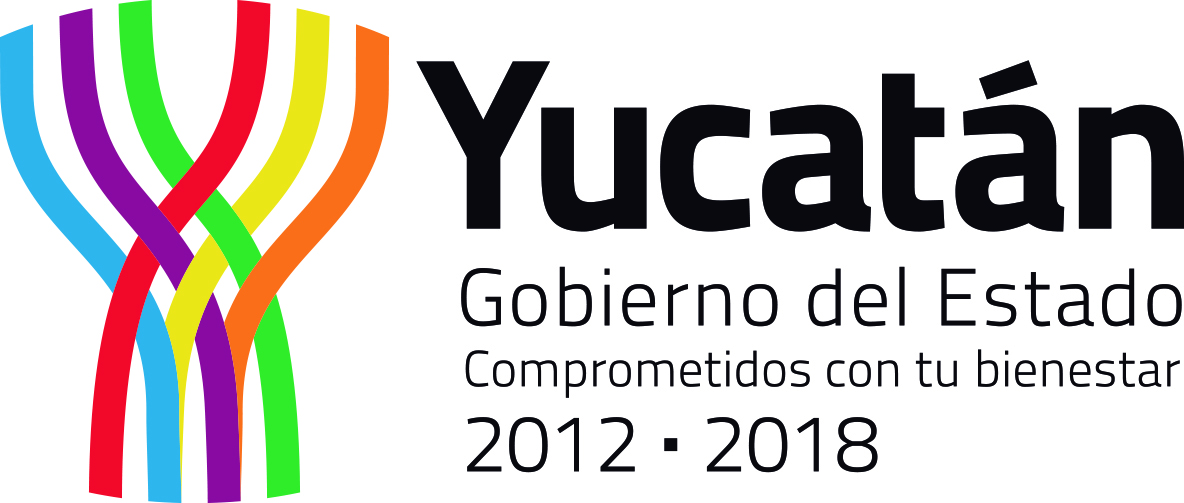 X. Mantener a niñas, niños o adolescentes apartados de los adultos que puedan influir en su comportamiento o estabilidad emocional, cuando así lo determine la autoridad competente. 
XI. Destinar espacios lúdicos de descanso y aseo para niñas, niños y adolescentes en los recintos en que se lleven a cabo procedimientos en que deban intervenir; 
XII. Ajustarse al tiempo de participación máximo para la intervención de niñas, niños o adolescentes durante la sustanciación de los procedimientos de conformidad con los principios de autonomía progresiva y celeridad procesal, y 
XIII. Implementar medidas para proteger a niñas, niños o adolescentes de sufrimientos durante su participación y garantizar el resguardo de su intimidad y datos personales.
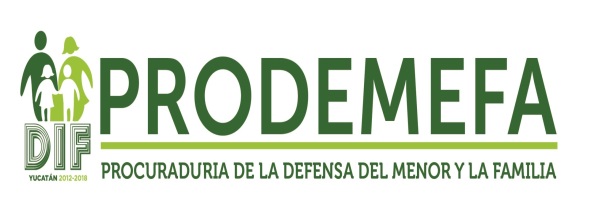 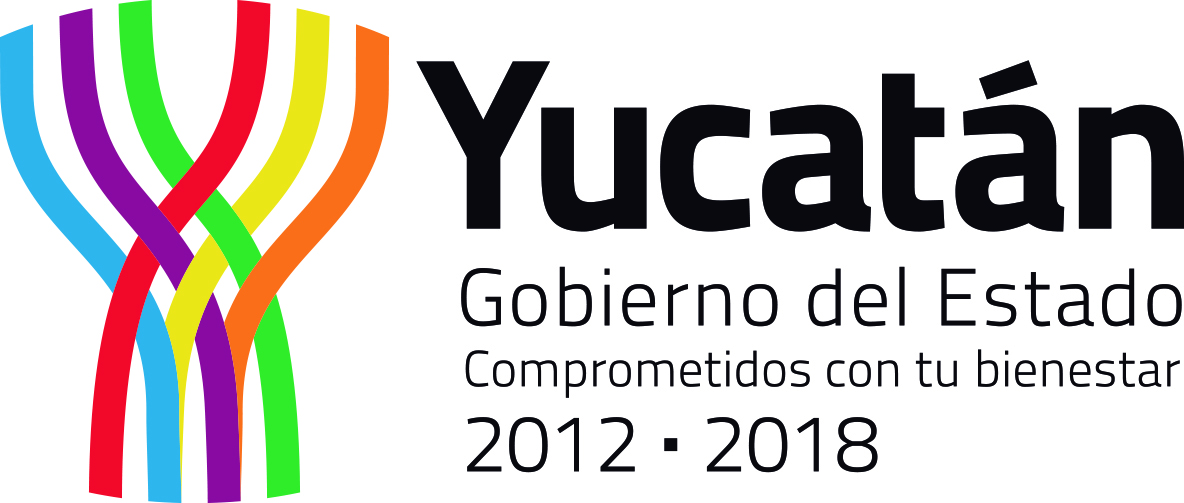 En aquellos casos en que el Ministerio Público o cualquier otra autoridad, tenga conocimiento de la presunta comisión o participación de una niña o niño en un hecho que la ley señale como delito, de manera inmediata dará aviso a quienes ejerzan la patria potestad, tutela o guarda y custodia así como a la Procuraduría de Protección competente.  (art. 85 y 87 LGDNNyA.)
La Procuraduría de Protección, en el marco de sus atribuciones, deberá, en su caso, solicitar a la autoridad competente de manera inmediata las medidas necesarias para la protección integral, de asistencia social y en su caso, restitución de sus derechos y garantizar que niñas y niños no sean objeto de discriminación.
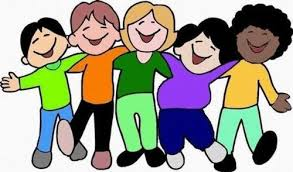 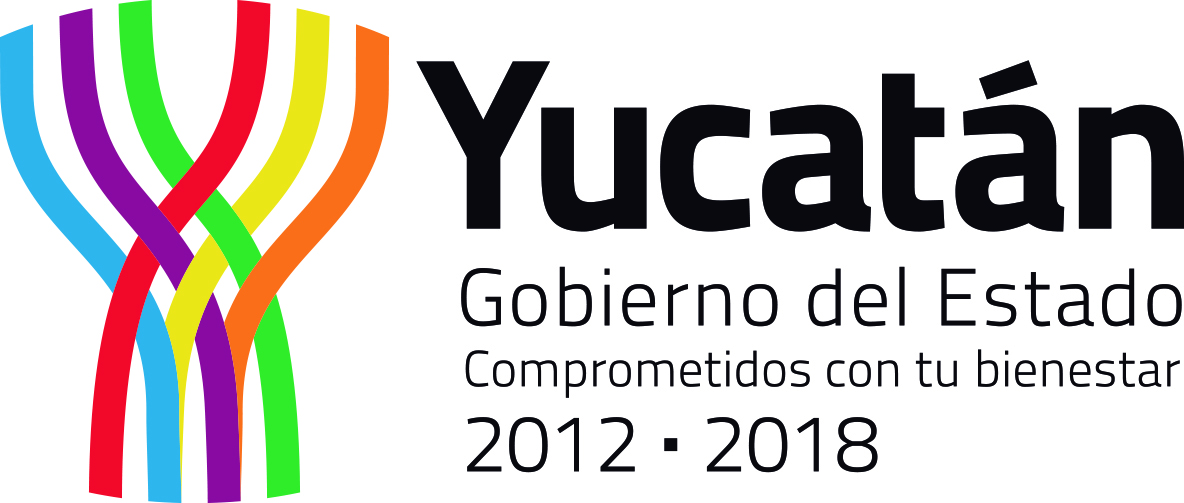 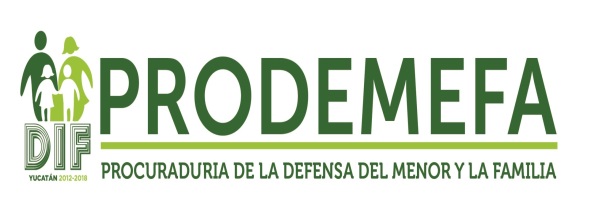 Articulo 86.- Las autoridades en todos sus niveles y en el ámbito de sus respectivas competencias, garantizarán que en los procedimientos jurisdiccionales en que estén relacionadas niñas, niños o adolescentes como probables víctimas del delito o testigos, de conformidad con su edad, desarrollo evolutivo, cognoscitivo y grado de madurez, tengan al menos los siguientes derechos: 

I. Se les informe sobre la naturaleza del procedimiento y el carácter de su participación en el mismo, el que en ningún caso podrá ser el de imputado o probable responsable; 

II. Que su participación en un procedimiento se lleve a cabo de la manera más expedita, asistidos por un profesional en derecho y atendiendo a lo dispuesto por la fracción XI del artículo 83 de esta Ley; (…XI. Destinar espacios lúdicos de descanso y aseo para niñas, niños y adolescentes en los recintos en que se lleven a cabo procedimientos en que deban intervenir;…)
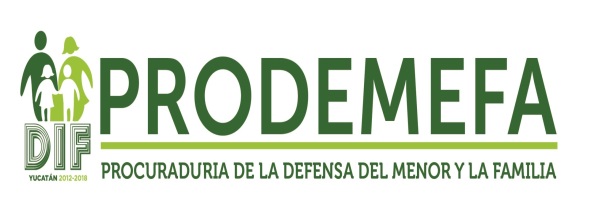 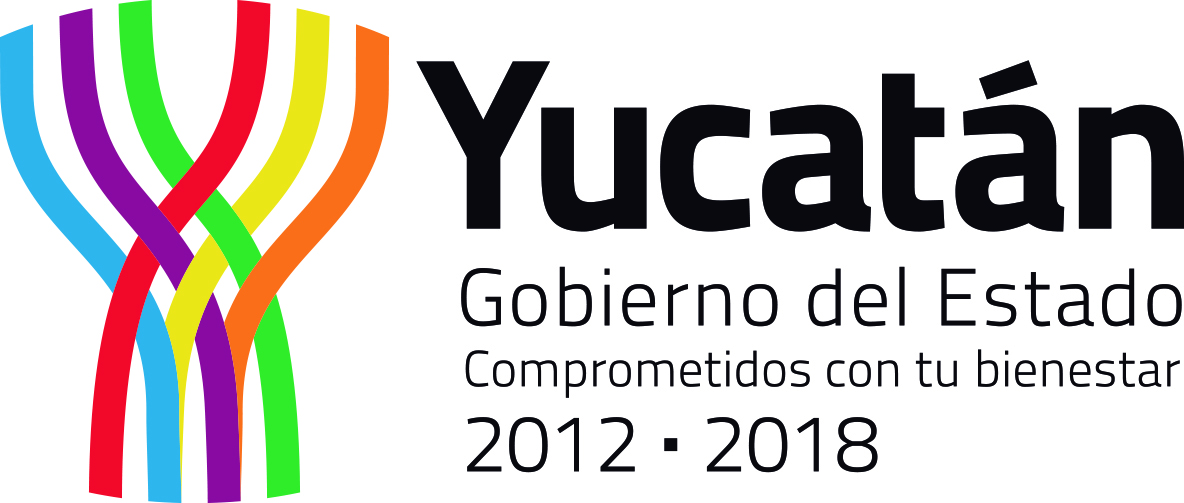 III. Garantizar el acompañamiento de quien ejerza sobre ellos la patria potestad, tutela o guarda y custodia durante la sustanciación de todo el procedimiento, salvo disposición judicial en contrario, con base en el interés superior de la niñez; 
IV. Que se preserve su derecho a la intimidad, que no se divulguen sus datos de identificación en los términos de esta Ley y las demás aplicables; 
V. Tener acceso gratuito a asistencia jurídica, psicológica y cualquier otra necesaria atendiendo a las características del caso, a fin de salvaguardar sus derechos, en términos de las disposiciones aplicables, y 
VI. Adoptar las medidas necesarias para evitar la revictimización de niñas, niños y adolescentes que presuntamente son víctimas de la comisión de un delito o violación a sus derechos humanos.
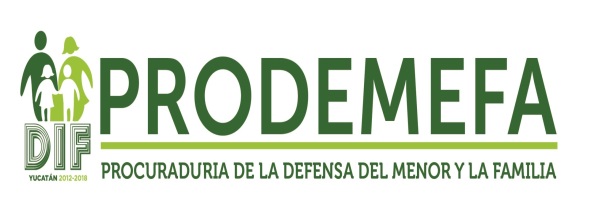 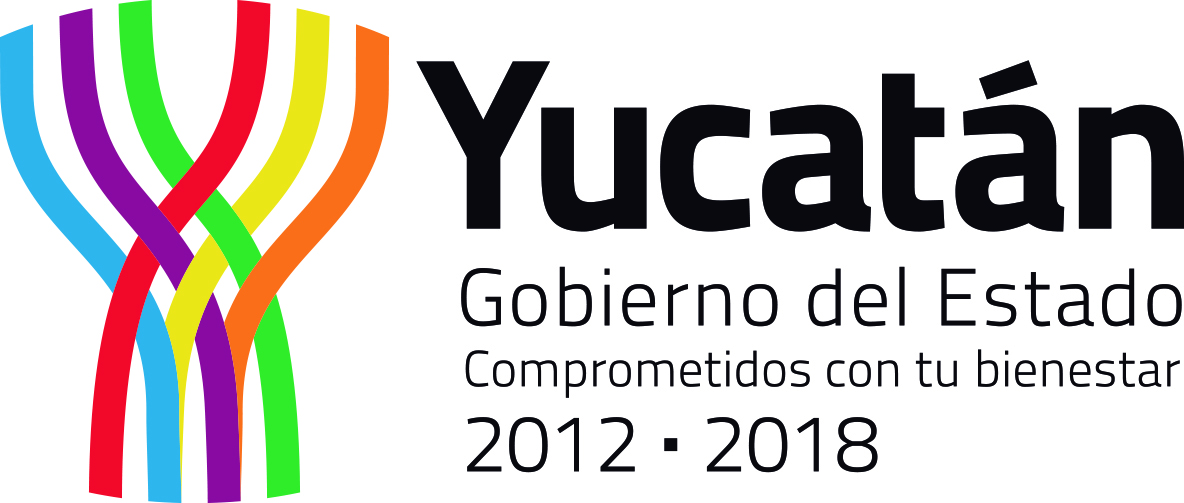 LEY DE LOS DERECHOS DE NIÑAS, NIÑOS Y ADOLESCENTES DEL ESTADO DE YUCATÁN. 

Ley publicada en el Diario Oficial
el 12 de junio de 2015
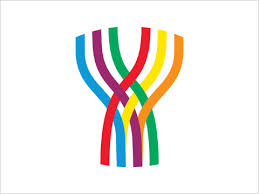 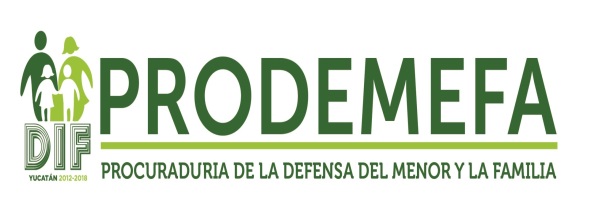 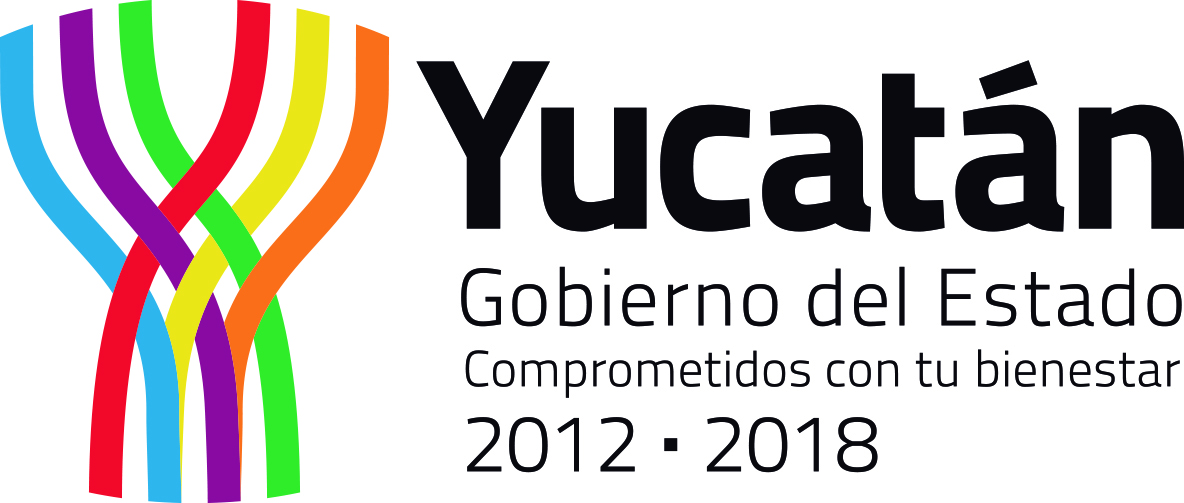 Procuraduría de la Defensa del Menor y la Familia 
del Estado de Yucatán
Atribuciones:
:
I. Promover ante las autoridades administrativas competentes la imposición de sanciones a los medios de comunicación locales por la violación de los derechos de niñas, niños y adolescentes.
II. Promover acciones colectivas ante los órganos jurisdiccionales competentes, con objeto de que estos ordenen a los medios de comunicación locales que se abstengan de difundir información o contenidos que pongan en peligro de forma individual o colectiva los derechos de niñas, niños y adolescentes y, en su caso, reparen los daños que ocasionen.
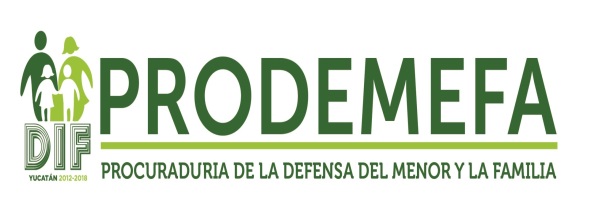 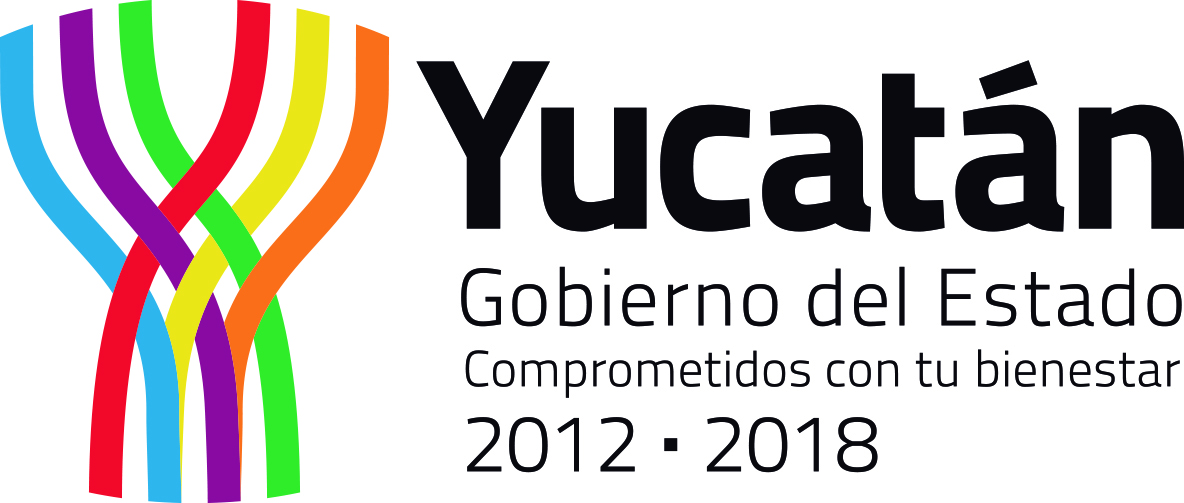 III. Solicitar a las autoridades competentes la protección y restitución integral de los derechos de niñas, niños y adolescentes de acuerdo con el procedimiento establecido en el artículo 123 de la ley general.
IV. Representar a niñas, niños y adolescentes ante órganos jurisdiccionales o autoridades administrativas cuando carezcan de representación, esta sea deficiente o exista un conflicto de intereses entre quienes la ejerzan y la niña, niño o adolescente.
V. Impulsar el fortalecimiento familiar para evitar la separación de niñas, niños y adolescentes de sus padres o las personas que ejerzan la patria potestad, tutela o guarda y custodia.
VI. Realizar las acciones necesarias para la localización y reunificación de la familia de niñas, niños y adolescentes, cuando hayan sido privados de ella, siempre y cuando no sea contrario a su interés superior.
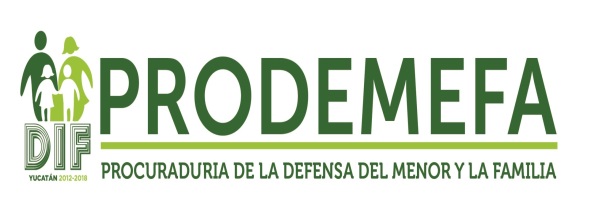 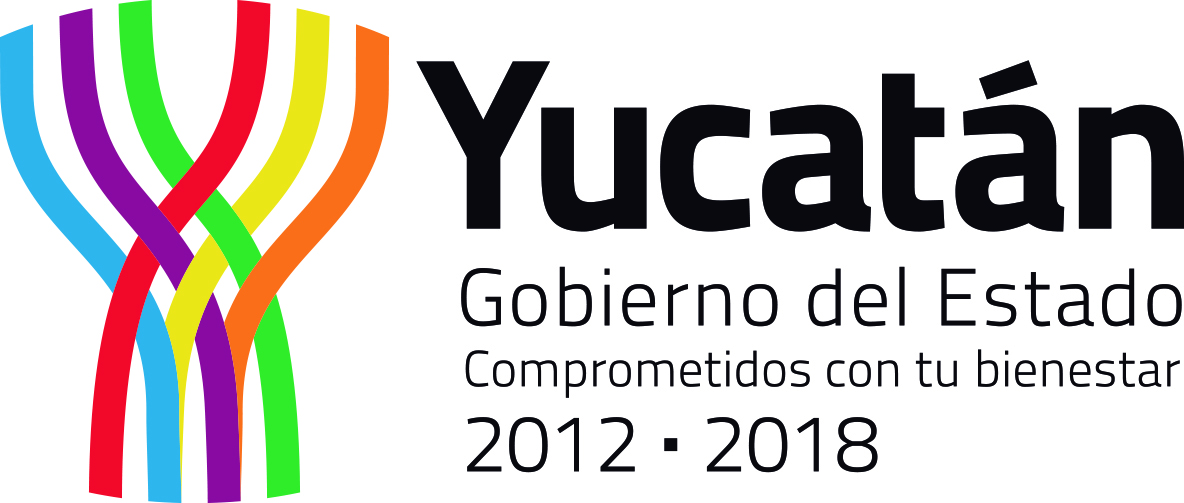 VII. Establecer las normas y los mecanismos necesarios para facilitar la localización y reunificación de la familia de niñas, niños y adolescentes, cuando hayan sido privados de ella, siempre que no sea contrario a su interés superior.
VIII. Coadyuvar en la localización de niñas, niños y adolescentes sustraídos, trasladados o retenidos ilicitamente. 
IX. Colaborar en la búsqueda, localización y obtención de la información necesaria para acreditar o restablecer la identidad de niñas, niños y adolescentes.
X. Las demás establecidas en el artículo 122 de la ley general.
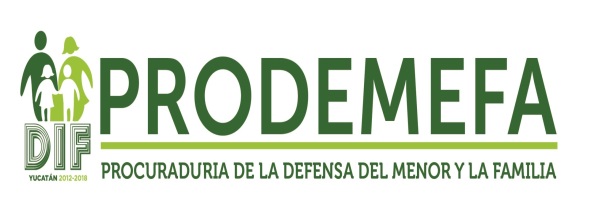 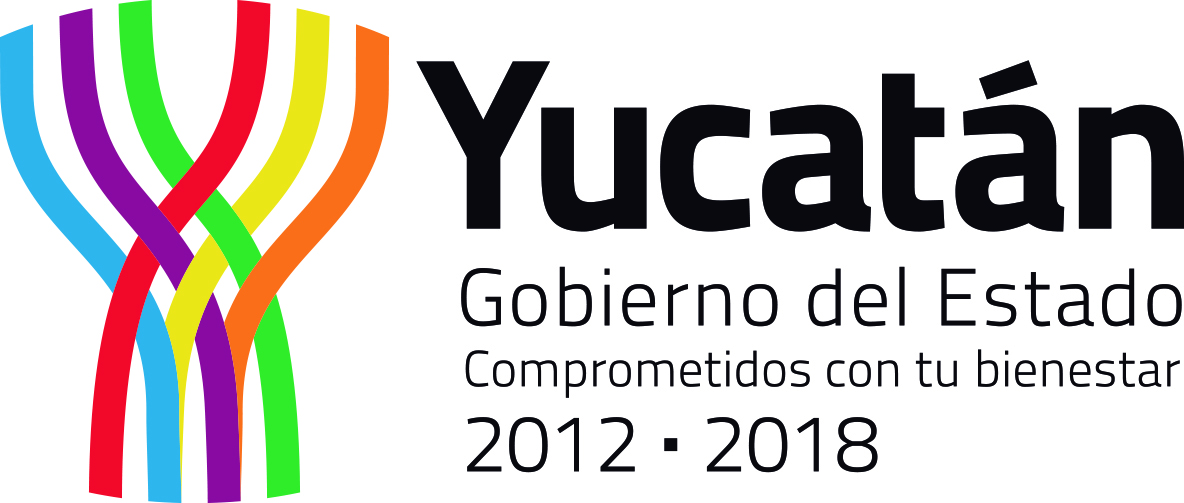 La Ley de los Derechos de las Niñas, Niños y Adolescentes del Estado de Yucatán contempla las siguientes modificaciones:

Del Código de Familia para el Estado de Yucatán,  se derogan las disposiciones referentes al tema de requisitos para contraer matrimonio, la ratificación de la voluntad y consentimiento para contraer matrimonio de los adolescentes, y lo referente al otorgamiento de la dispensa de edad para la celebración de dicha institución jurídica.
 De Igual forma deroga dos fracciones que hacen referencia a los impedimentos para contraer matrimonio, así como las disposiciones en las que se establece las limitantes de los cónyuges menores de edad como es el caso de la administración de sus bienes; la de las capitulaciones matrimoniales de adolescentes; deroga las excepciones a la nulidad por la edad menor a 16 años; la nulidad por falta de consentimiento o dispensa; la caducidad de la acción de la nulidad por falta de consentimiento o dispensa y la de convalidación del matrimonio entre adolescentes.
.
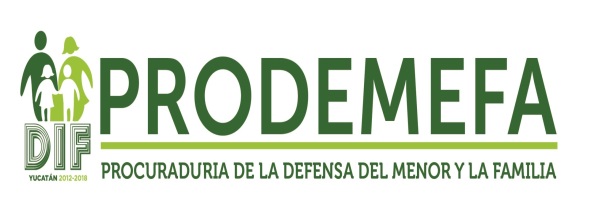 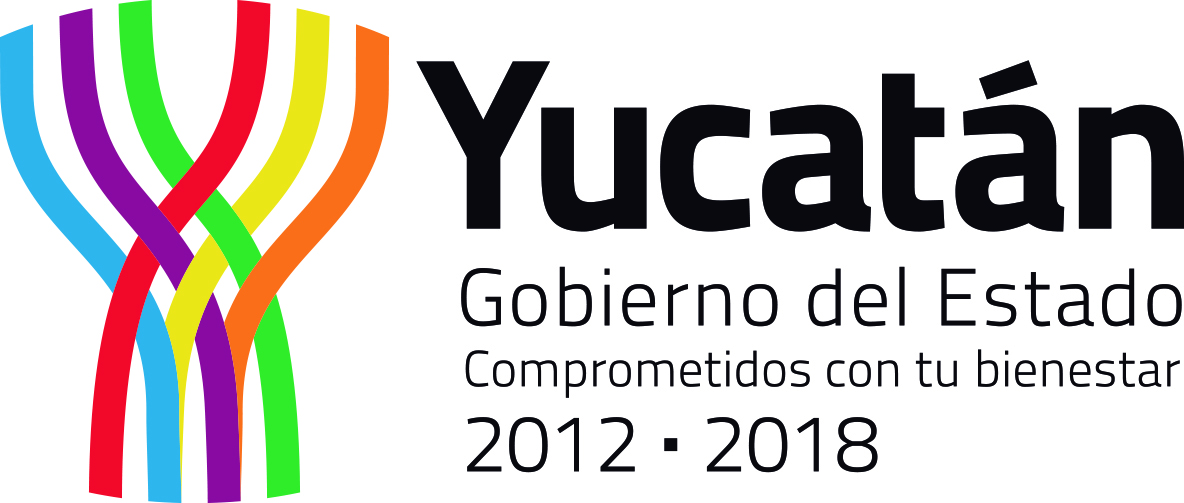 Por otro lado, adiciona un párrafo tercero al artículo 338 correspondiente al objeto de la integración en familia de expósitos o abandonados; reforma los artículos 342, 351 y 373 que hablan de la preferencia para la integración de las niñas, niños o adolescentes; de la revocación del acuerdo cuando se violen los derechos de las niños y adolescentes, y el derecho de la niña, niño o adolescente a emitir su opinión en caso de adopción. Asimismo adiciona los artículos 373 Bis y 379 Bis, que disponen sobre asesoría en materia de adopción y registro de adopciones del Estado.
En el tema de los requisitos para la adopción abordado en el artículo 382, reforma su fracción II y adiciona la fracción IV, así como dos párrafos. También adiciona un tercer párrafo al artículo 383 que se refiere a los informes e investigaciones que realiza la Procuraduría de la Defensa del Menor y la Familia.
Y por último, adiciona un párrafo al artículo 402 que versa sobre el dictamen de la antes mencionada Procuraduría.
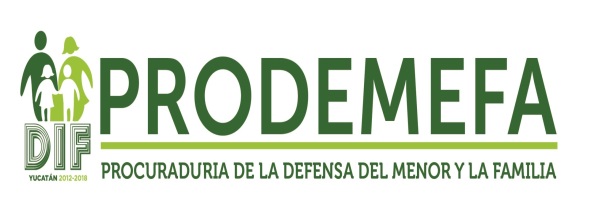 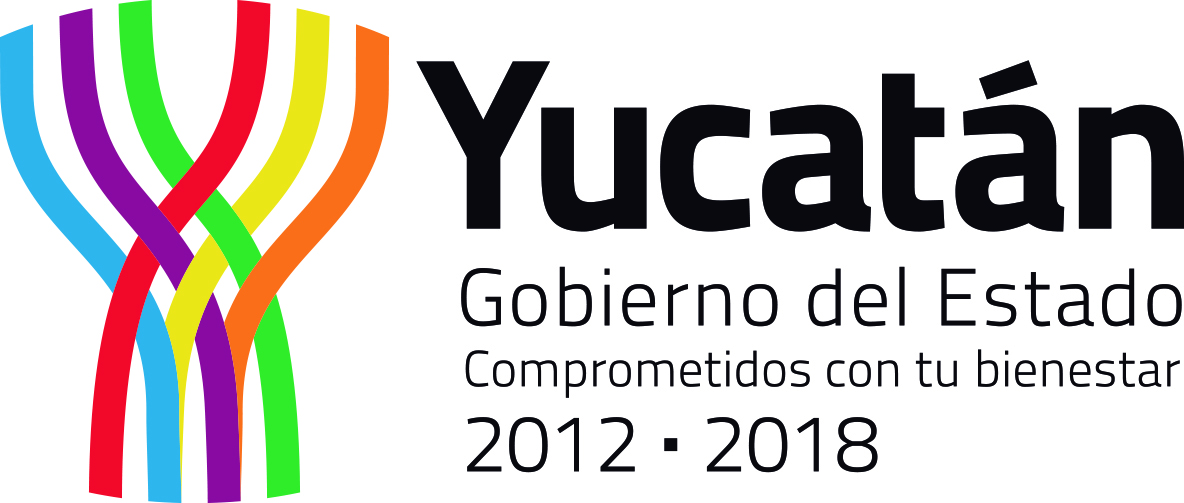 Además se reforma lo referente al registro extemporáneo de nacimiento que se encuentra comprendido en el artículo 44 de la Ley del Registro Civil del Estado de Yucatán.

Se adiciona un artículo 64 Bis que dispone el derecho del menor a ser atendido antes que los adultos, y se reforma el artículo 129 de la Ley de Salud del Estado de Yucatán.

Se reforman las fracciones XIV y XV, y adiciona la fracción XVI del artículo 12 de la Ley de Educación del Estado de Yucatán, que refiere a los fines que deberá tener la educación que se imparta en las instituciones públicas o particulares.

Se reforman los artículos 25 y 101, y adiciona el artículo 26 Bis que trata sobre la existencia de la duda o percepción de si es un menor con discapacidad, de la Ley para la Protección de los Derechos de las Personas con Discapacidad del Estado de Yucatán.

Se adiciona el párrafo cuarto del artículo 79 que establece las facultades del juez para la protección de los integrantes de la familia; se reforma las fracciones III, IV y adiciona la V del artículo 80 que aborda las medidas que puede dictar el juez para proteger a los miembros de la familia, todos del Código de Procedimientos Familiares del Estado de Yucatán.
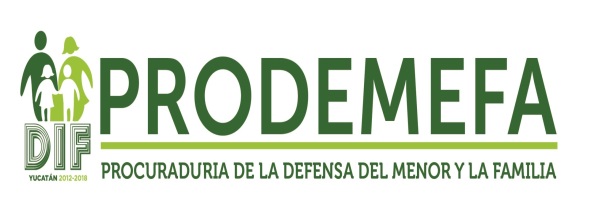 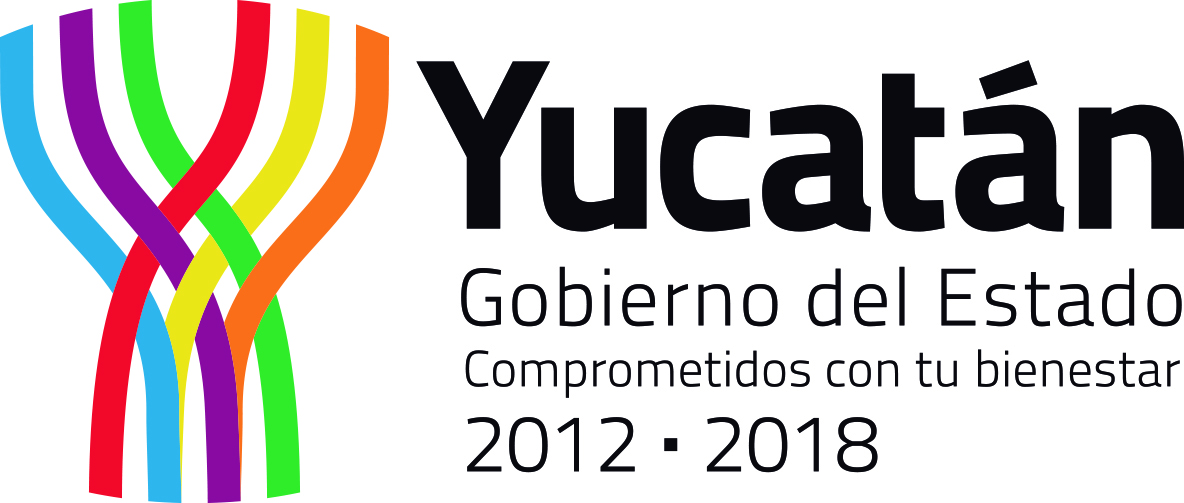 Se adiciona el artículo 969 Bis que trata de la no procedencia de la prescripción en perjuicio del menor, del Código Civil del Estado de Yucatán.

En cuanto al Código de Procedimientos Civiles del Estado, se adiciona el párrafo segundo al artículo 50 que refiere a la participación de la niña, niño o adolescente en las audiencias, comparecencias y demás diligencias; y la adición de la fracción IV al artículo 55 que habla de que no podrá decretarse la caducidad de la instancia cuando sea en perjuicio del menor.

En lo que toca  a la Ley de Justicia para Adolescentes del Estado de Yucatán, reforma el artículo 6 que refiere a la interpretación de los principios rectores de la normatividad en la materia de Justicia para Adolescentes; reforma el artículo 7 que versa sobre la supletoriedad de la ley; también reforma la fracción I del artículo 145 que versa sobre las obligaciones de la policía y de integrantes de corporaciones de seguridad pública, y por último reforma el párrafo segundo del artículo 155, que dispone lo referente a la denominación del adolescente o de la niña o niño en base a la edad.

Se abrogan la Ley para la Protección de los Derechos de Niñas, Niños y Adolescentes del Estado de Yucatán, publicada en el Diario Oficial del Gobierno del Estado de Yucatán, el 8 de agosto de 2008.
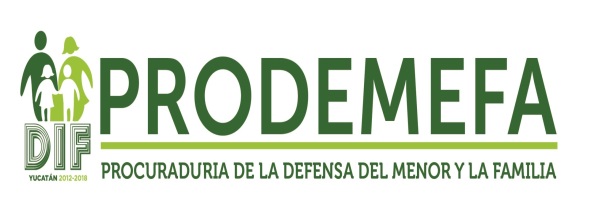 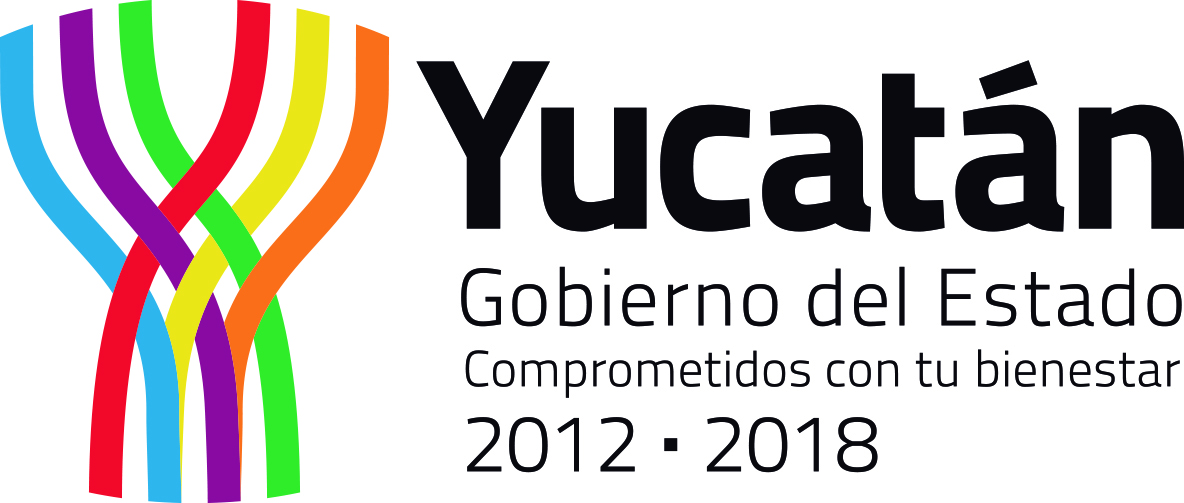 PROCURADURÍA DE LA DEFENSA 
DEL MENOR Y LA FAMILIA 
DEL ESTADO DE YUCATÁN

Dirección.- calle 17 s/n entre 18 y 20 Colonia. San José Vergel
C.P. 97173           Teléfono.- 9800100 ext. 14500
Correo electrónico.- prodemefa@gmail.com
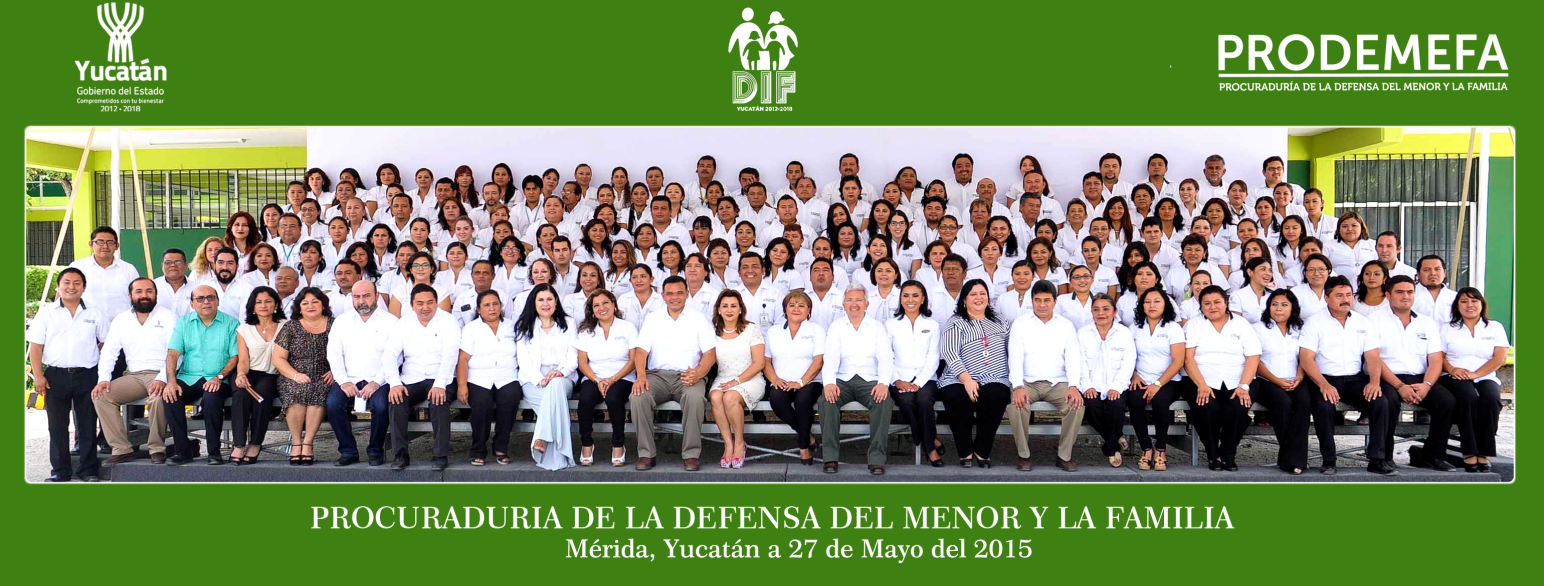 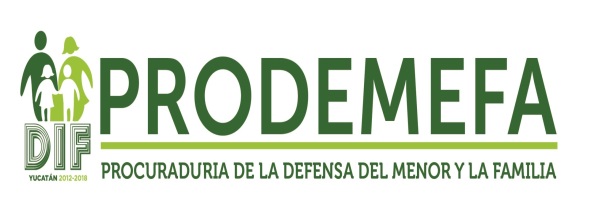 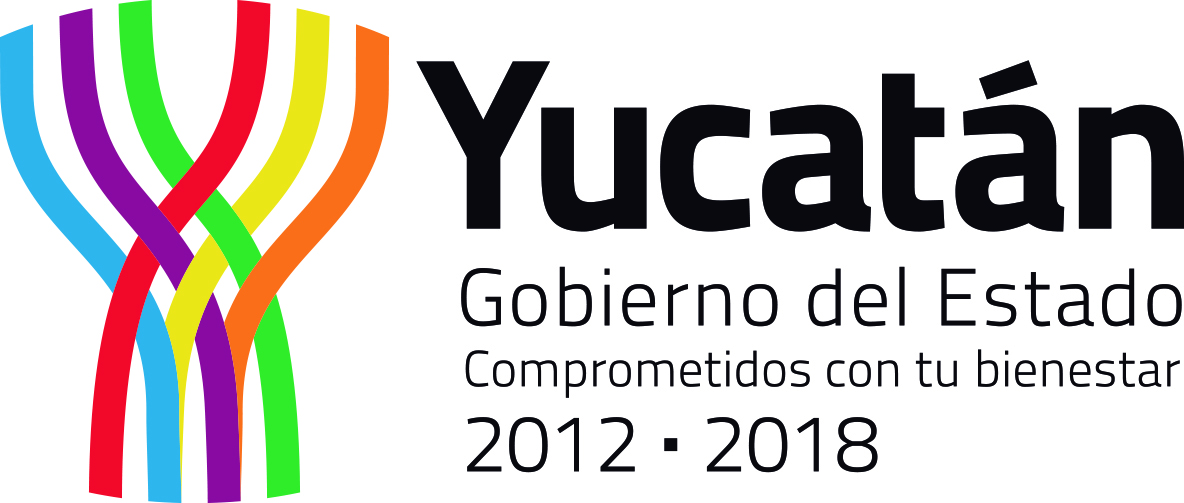 LEY DE JUSTICIA PARA ADOLECENTES DEL ESTADO DE YUCATÁN
 
 
Artículo 5.- El proceso en materia de justicia para adolescentes se regirá por los principios siguientes:
 
I.-Interés superior de los adolescentes: el cual significa que la interpretación y la aplicación de la ley, será siempre el sentido de maximizar los derechos fundamentales sustantivos y procesales, de los adolescentes y minimizar los efectos negativos de la aplicación del Sistema Integral de Justicia para Adolescentes, teniendo como límite los derechos de las demás personas y de la sociedad misma;
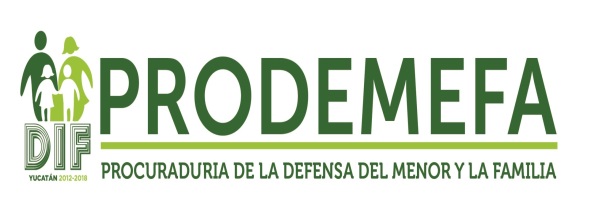 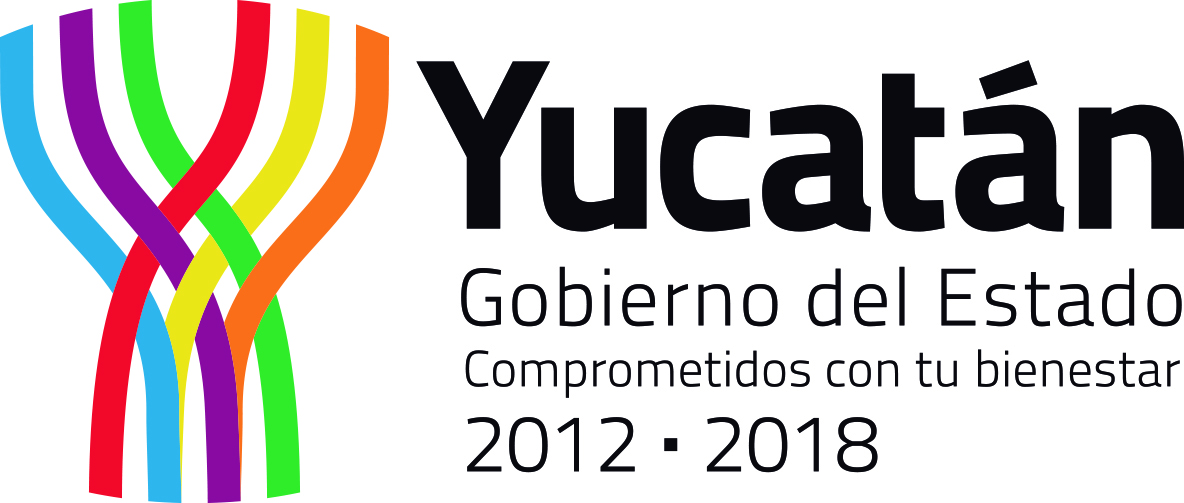 LEY DE JUSTICIA PARA ADOLECENTES DEL ESTADO DE YUCATÁNArtículo 155.- El adolecente es la persona que tenga doce años cumplidos y menos de dieciocho años de edad.
 
Se entenderá por niño o niña a la persona que tenga menos de doce años, en términos de la Ley para la protección de los Derechos (sic) Niños, Niñas y Adolescentes del Estado.
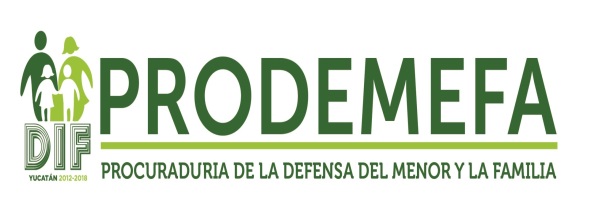 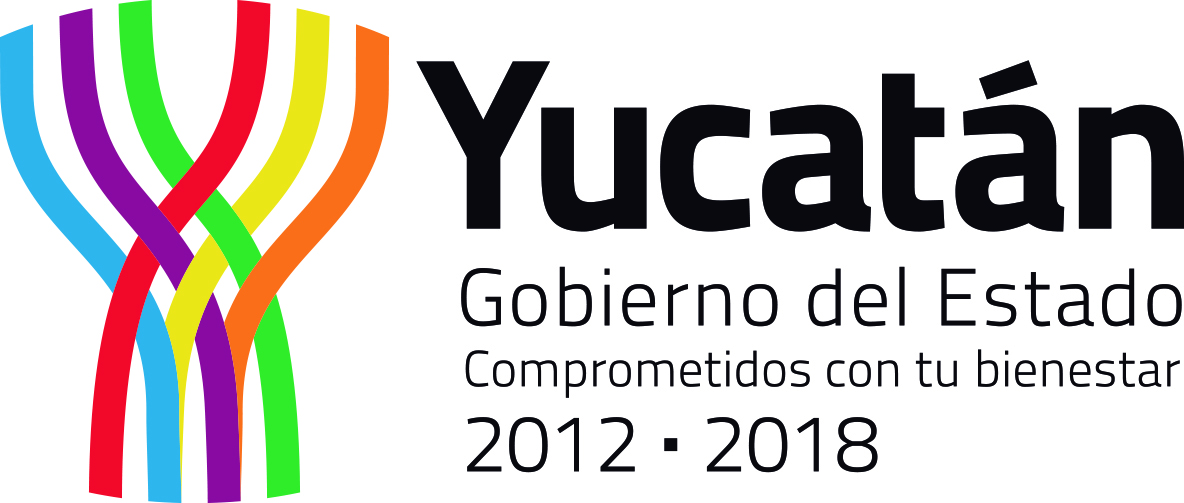 LEY DE JUSTICIA PARA ADOLECENTES DEL ESTADO DE YUCATÁNArticulo 156.- Para los efectos de la aplicación de esta Ley, se distinguirás tres 
    grupos   etarios:
 
	               
      I.- Entre doce y menos de catorce años de edad;
 
     II.- Entre catorce y menos de dieciséis años de edad, y
      
      III.- Entre dieciséis y menos de dieciocho años de edad.
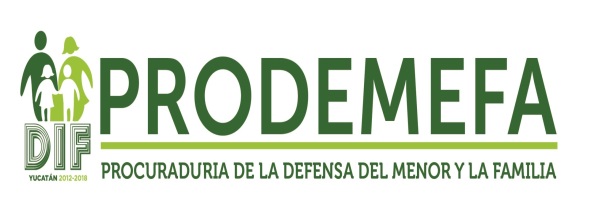 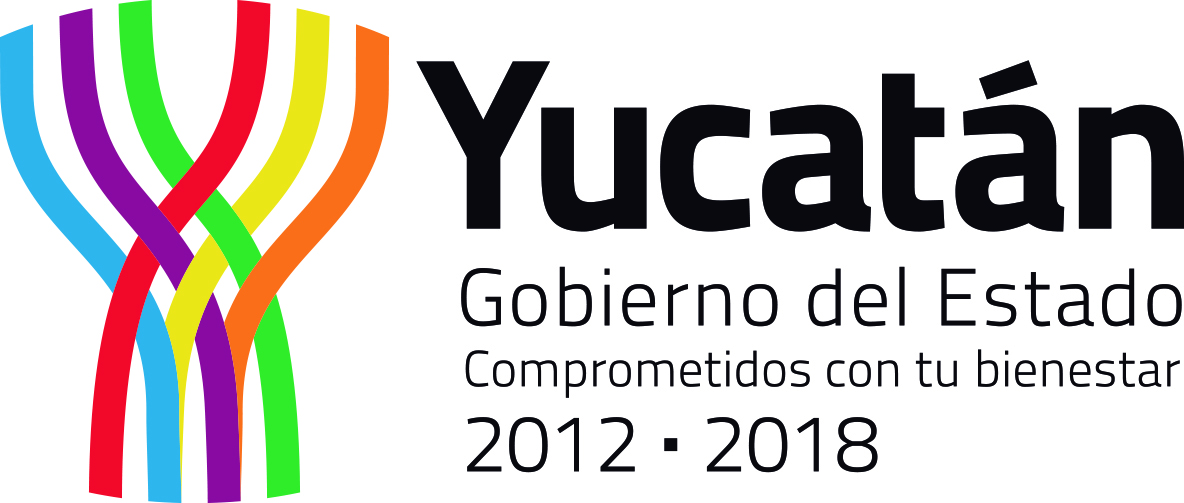 LEY DE JUSTICIA PARA ADOLECENTES DEL ESTADO DE YUCATÁNDetención en caso de Flagrancia.
 
Articulo 209.- ………


Cuando se detenga a un adolecente por un hecho que pudiere  constituir  un delito que requiera querella, quien pueda presentarla será informado inmediatamente, y si la querella no se presenta en un plazo de veinticuatro horas el adolecente  detenido  será puesto en libertad de inmediato.
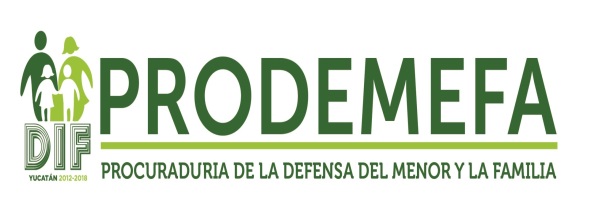 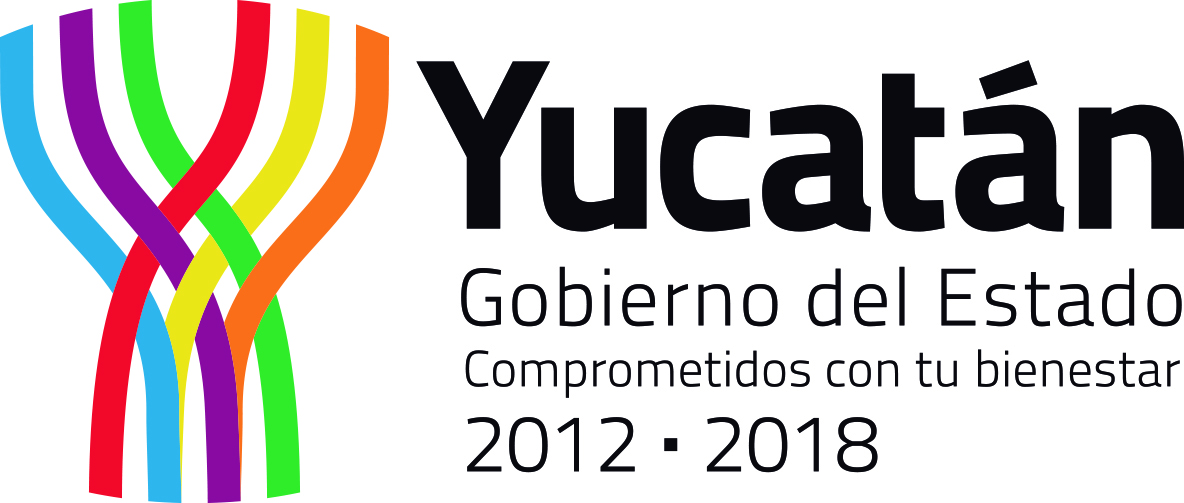 LEY DE JUSTICIA PARA ADOLECENTES DEL ESTADO DE YUCATÁNDetención en flagrancia por conductas no graves
 

Articulo 199.- Cuando se detenga en flagrancia a un adolecente por la comisión de una conducta  tipificada como delito no grave, esta (sic) no podrá exceder  de veinticuatro horas y tendrá por objeto identificarlo y ubicar su domicilio, para ser entregado a sus representantes legales. Si no se lograre, será entregado a la Procuraduría de la Defensa del Menor y la Familia, para los efectos legales procedentes. Lo anterior, sin perjuicio  de que se continué la investigación, y en caso de ser procedente se ejercite la acción de remisión.
 
 

Detención  de adolecentes menores de catorce años.
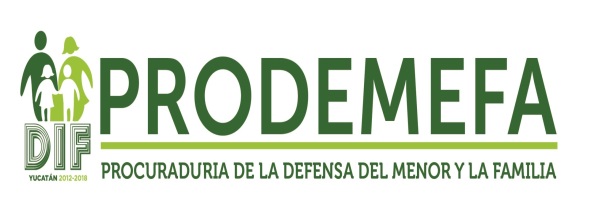 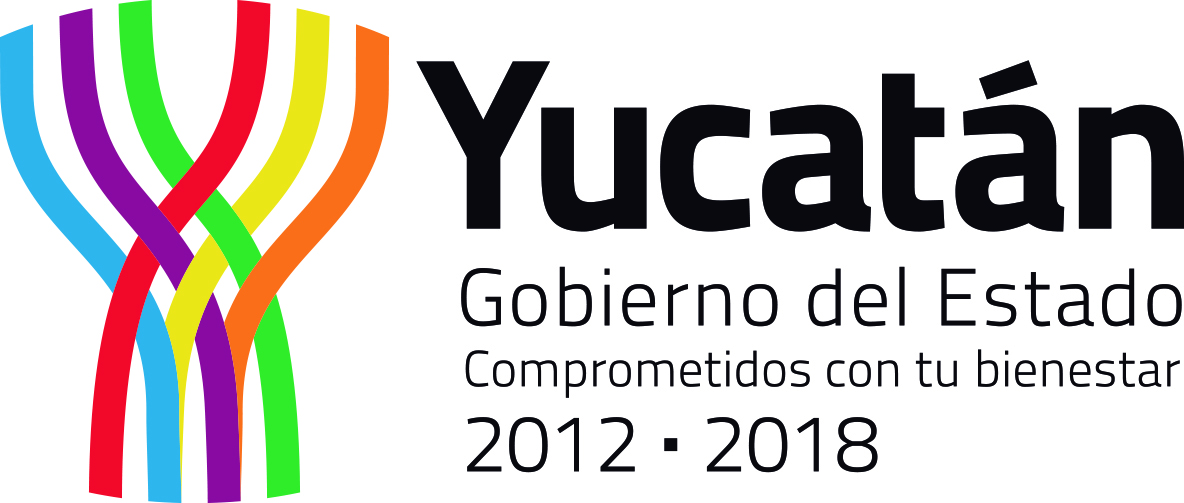 LEY DE JUSTICIA PARA ADOLECENTES DEL ESTADO DE YUCATÁNArticulo 202.-  El adolecente detenido en flagrancia cuya edad se encuentre entre:
 
doce años de edad cumplidos y antes de que cumpla catorce  será liberado, poniéndolo bajo custodia de sus progenitores, tutores, personas que ejerzan la patria                                                potestad, quienes tengan su custodia, sus representantes legales o la Procuraduría de la                  defensa del Menor y la familia, según sea el caso, inmediatamente después de ser identificado y ubicado en su domicilio, Si en plazo de veinticuatro horas no se logra esto, será entregado a la Procuraduría de la Defensa del Menor y la Familia, para los efectos legales procedentes. Lo anterior, sin perjuicio  de que se continué la investigación, y en caso de ser procedente se ejercite la acción de remisión
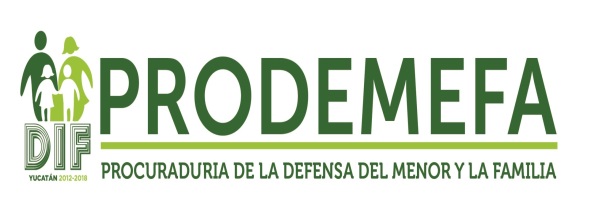 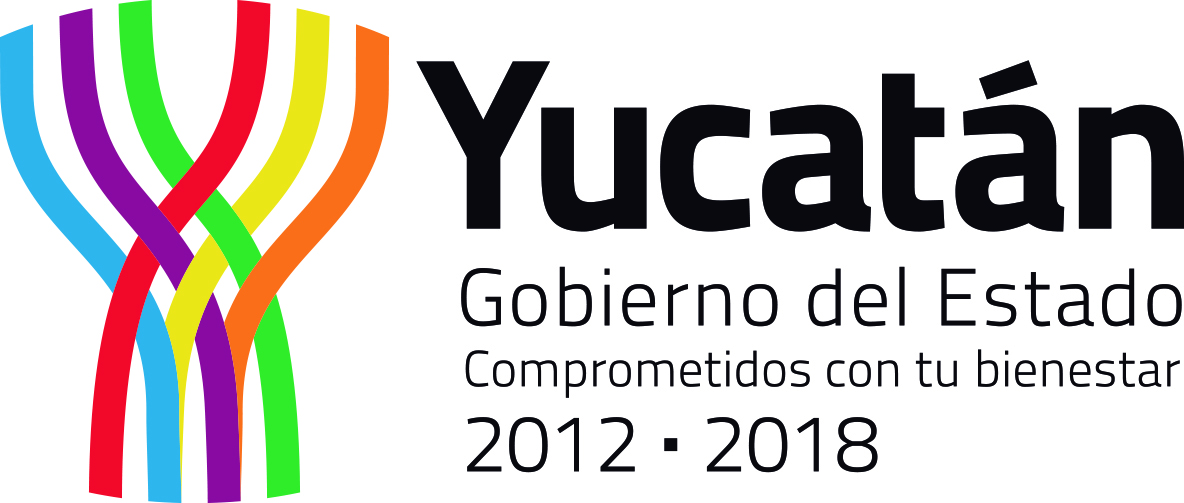 LEY DE JUSTICIA PARA ADOLECENTES DEL ESTADO DE YUCATÁNArticulo 203.-  Al ser dejado en libertad, el adolecente será puesto a disposición según sea el caso en el siguiente orden a sus:
 

 Progenitores
 Tutores,
 Quienes ejerzan la patria potestad o tengan su custodia y la
 Procuraduría de la Defensa del Menor y la Familia.
 


En caso de que el adolecente sea casado, no será puesto bajo custodia de quien le corresponda ejercer la patria potestad o tutela.
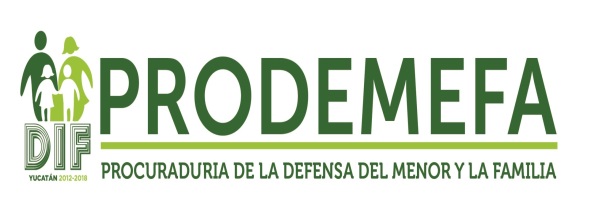 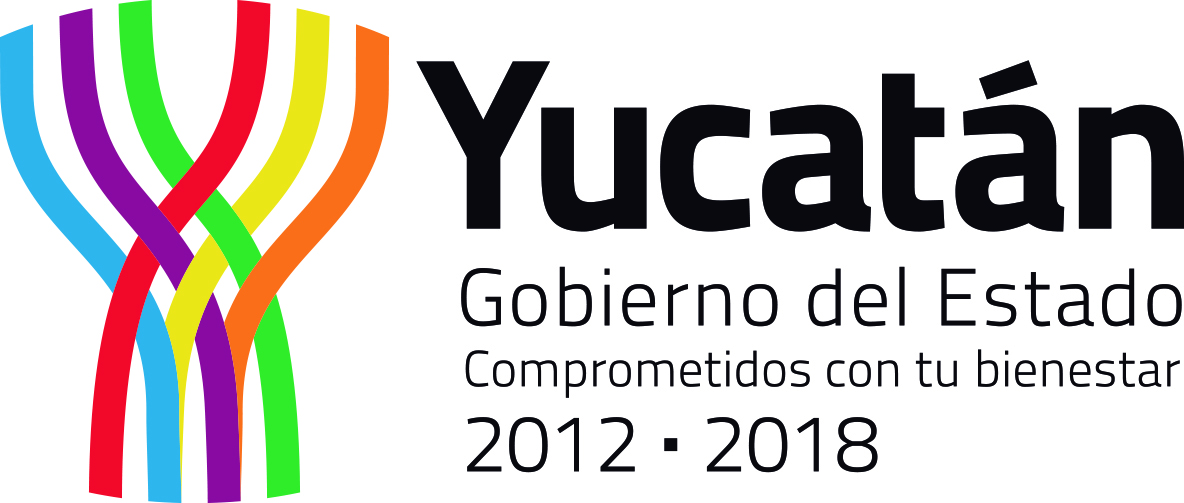 RAZONES  POR LAS CUALES LOS MENORES NO DEBEN INGRESAR DE INMEDIATO A UN ALBERGUE.

Por un daño psicoemocional como consecuencia de una separación de su entorno familiar.
 
Perdida de un vinculo afectivo.

Enfrentamiento de adaptación a su situación, debido a que por su edad no tiene la capacidad de asimilar con facilidad de su nuevo entorno.
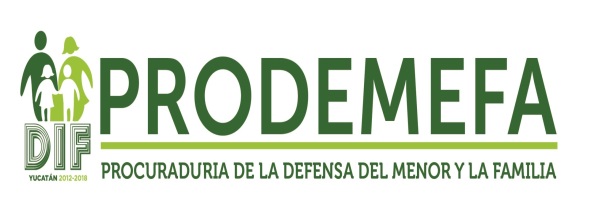 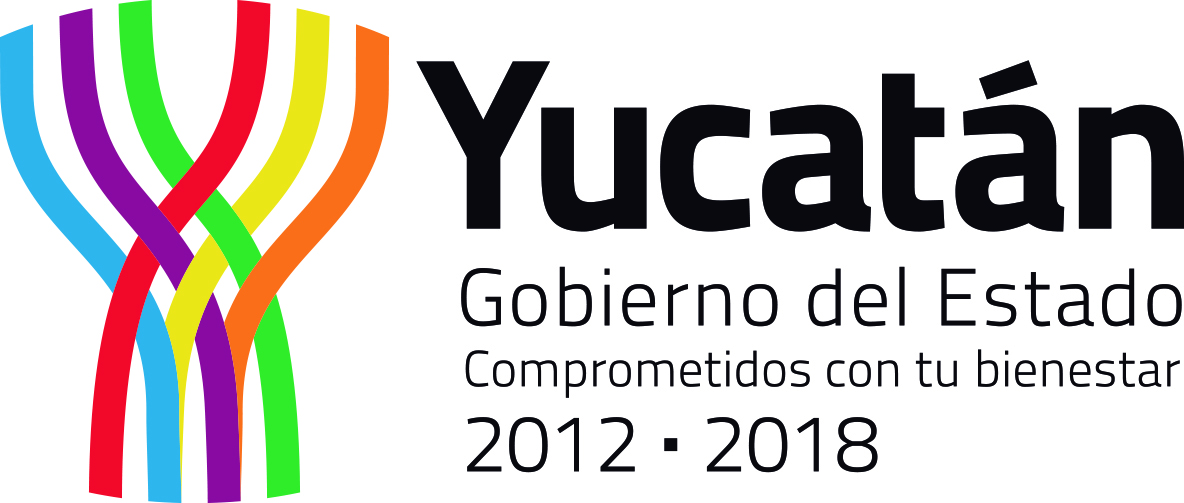 Audiencias LEY QUE CREA LA PROCURADURÍA DE LA DEFENSA DEL MENOR Y LA FAMILIA EN EL ESTADO DE YUCATÁN 

Articulo primero.- Se crea la Procuraduría de la Defensa del Menor y la Familia como un organismo jurídico y tutelar de interés público, con domicilio en esta ciudad de Mérida y jurisdicción en todo el Estado de Yucatán, con personalidad, atribuciones y facultades para representar legalmente a menores de edad ante cualesquiera Tribunales o Autoridades de la Entidad para la defensa de sus derechos, cuando aquellos carecieren de representación o ésta fuere de deficiente a juicio de la Procuraduría.
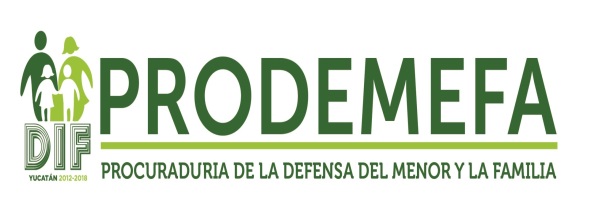 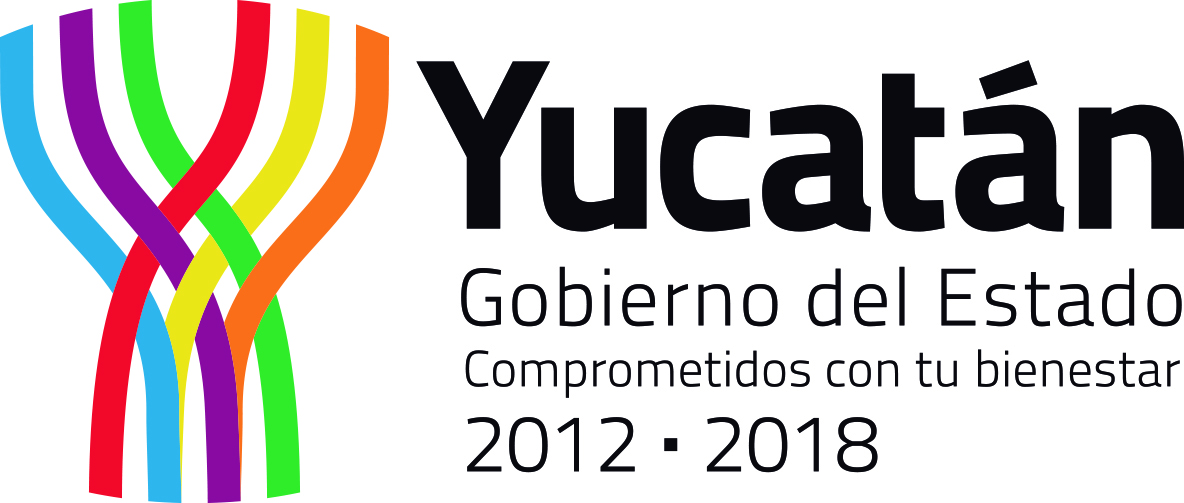 CONVENCION SOBRE LOS DERECHOS DEL NIÑO

Artículo 40
1.- Los Estados Partes reconocen el derecho de todo niño de quien se alegue que ha infringido las leyes penales o a quien se acuse o declare culpable de haber infringido esas leyes a ser tratado de manera acorde con el fomento de su sentido de la dignidad y el valor, que fortalezca el respeto del niño por los derechos humanos y las libertades fundamentales de terceros y en la que se tengan en cuenta la edad del niño y la importancia de promover la reintegración del niño y de que éste asuma una función constructiva en la sociedad. 

2. Con este fin, y habida cuenta de las disposiciones pertinentes de los instrumentos internacionales, los Estados Partes garantizarán, en particular: 

a)…
b) Que a todo niño del que se alegue que ha infringido las leyes penales o a quien se acuse de haber infringido esas leyes se le garantice, por lo menos, lo siguiente:
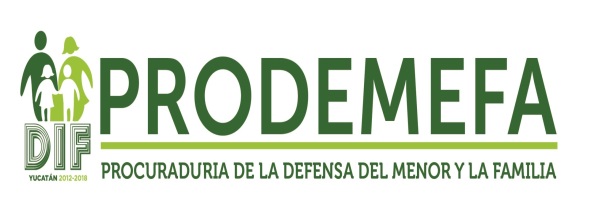 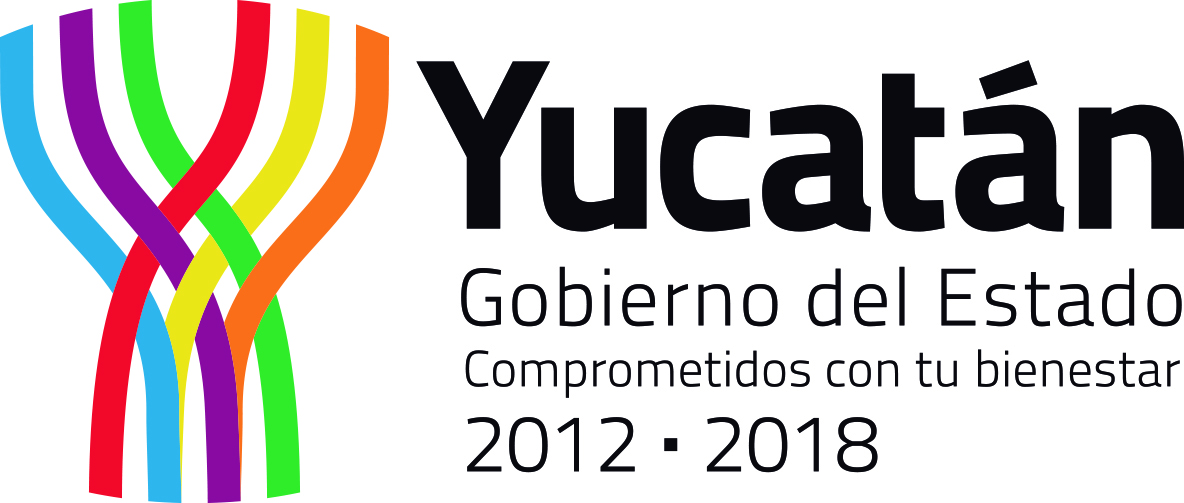 CONVENCION SOBRE LOS DERECHOS DEL NIÑO i) …
ii) Que será informado sin demora y directamente o, cuando sea procedente, por intermedio de sus padres o sus representantes legales, de los cargos que pesan contra él y que dispondrá de asistencia jurídica u otra asistencia apropiada en la preparación y presentación de su defensa; 

iii) Que la causa será dirimida sin demora por una autoridad u órgano judicial competente, independiente e imparcial en una audiencia equitativa conforme a la ley, en presencia de un asesor jurídico u otro tipo de asesor adecuado y, a menos que se considerare que ello fuere contrario al interés superior del niño, teniendo en cuenta en particular su edad o situación y a sus padres o representantes legales.
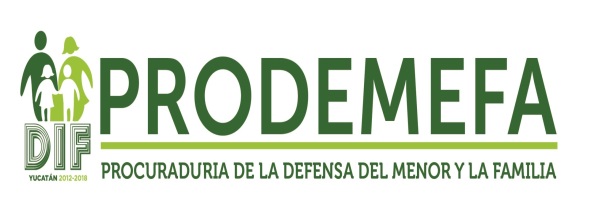 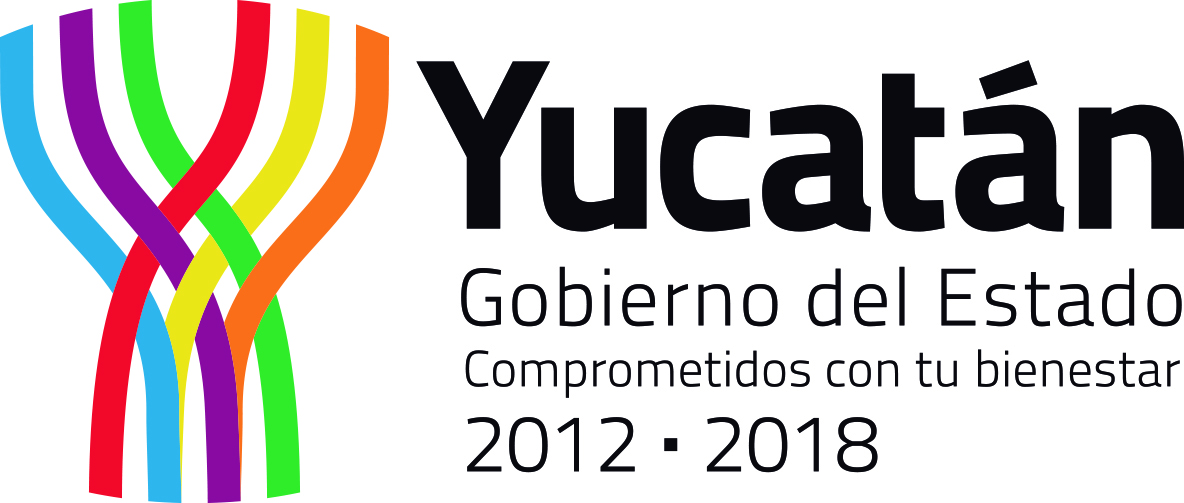 PROCURADURÍA DE LA DEFENSA 
DEL MENOR Y LA FAMILIA 
DEL ESTADO DE YUCATÁN

Dirección.- calle 17 s/n entre 18 y 20 Colonia. San José Vergel
C.P. 97173           Teléfono.- 9800100 ext. 14500
Correo electrónico.- prodemefa@gmail.com
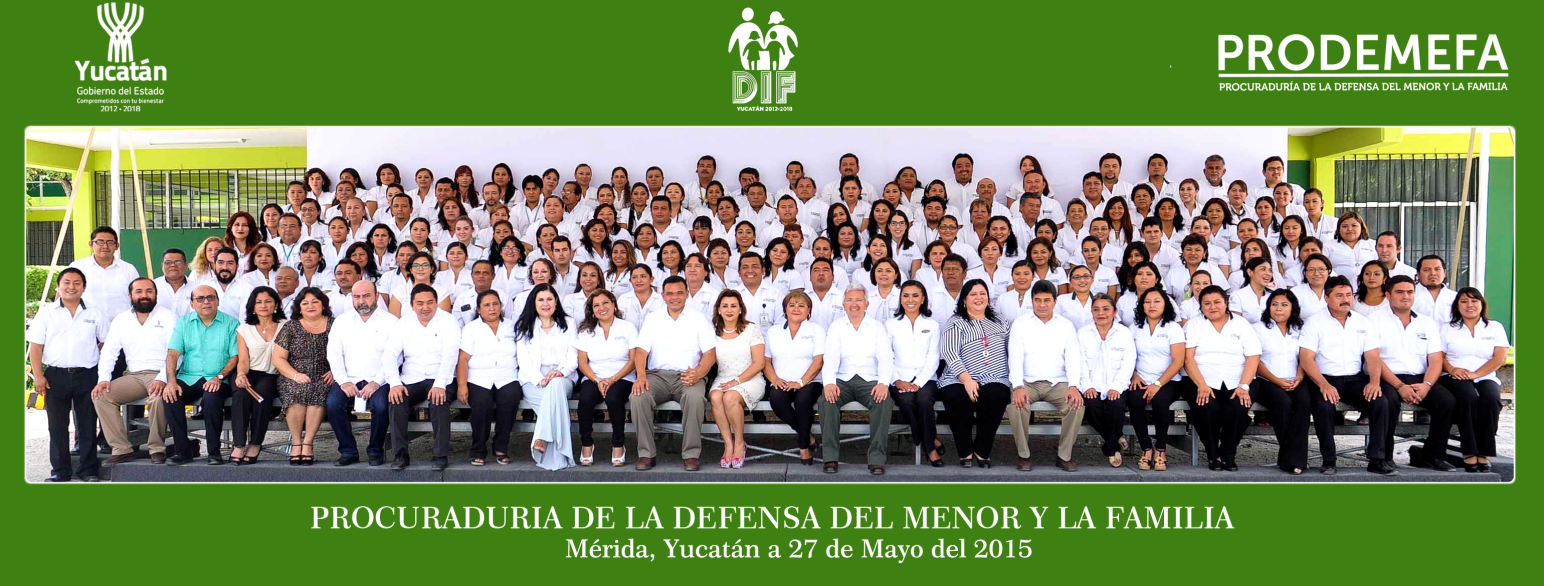